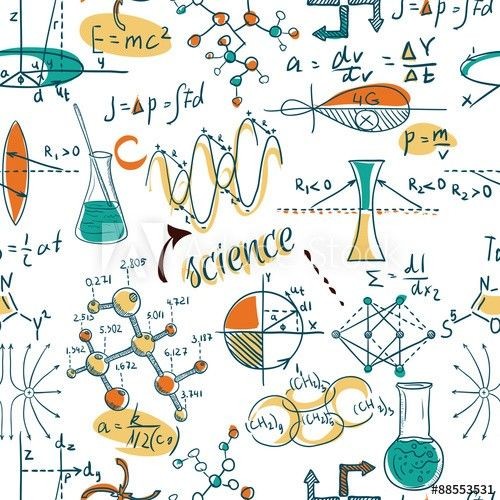 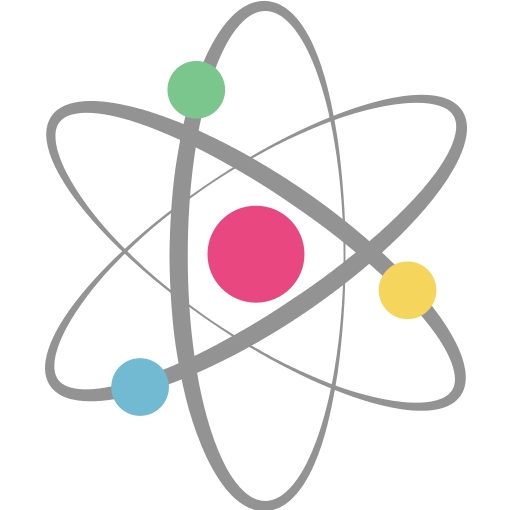 فيزياء 3
المعلمة / شكرية الصفار
physics
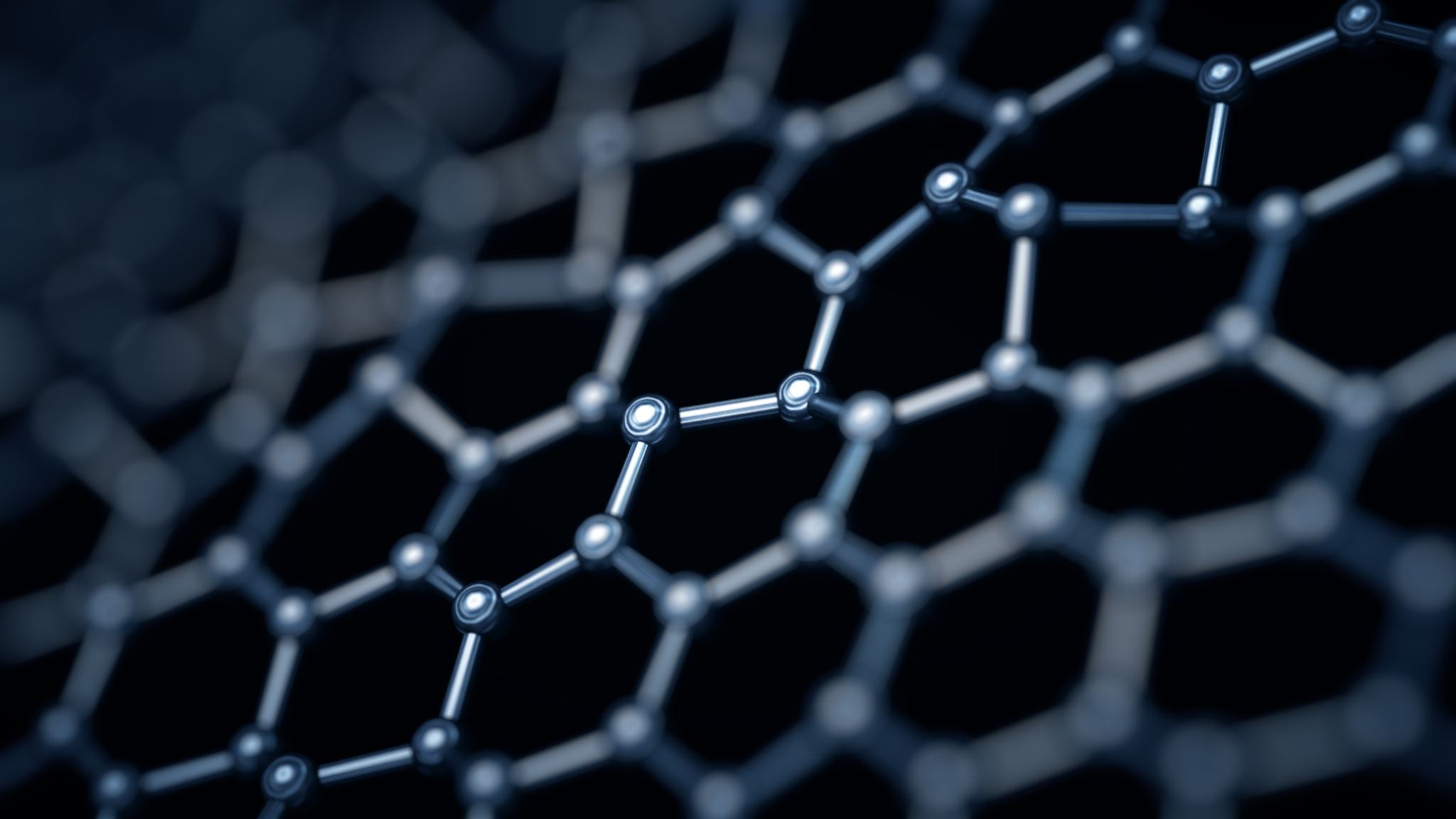 الاستراتيجيات المتبعة
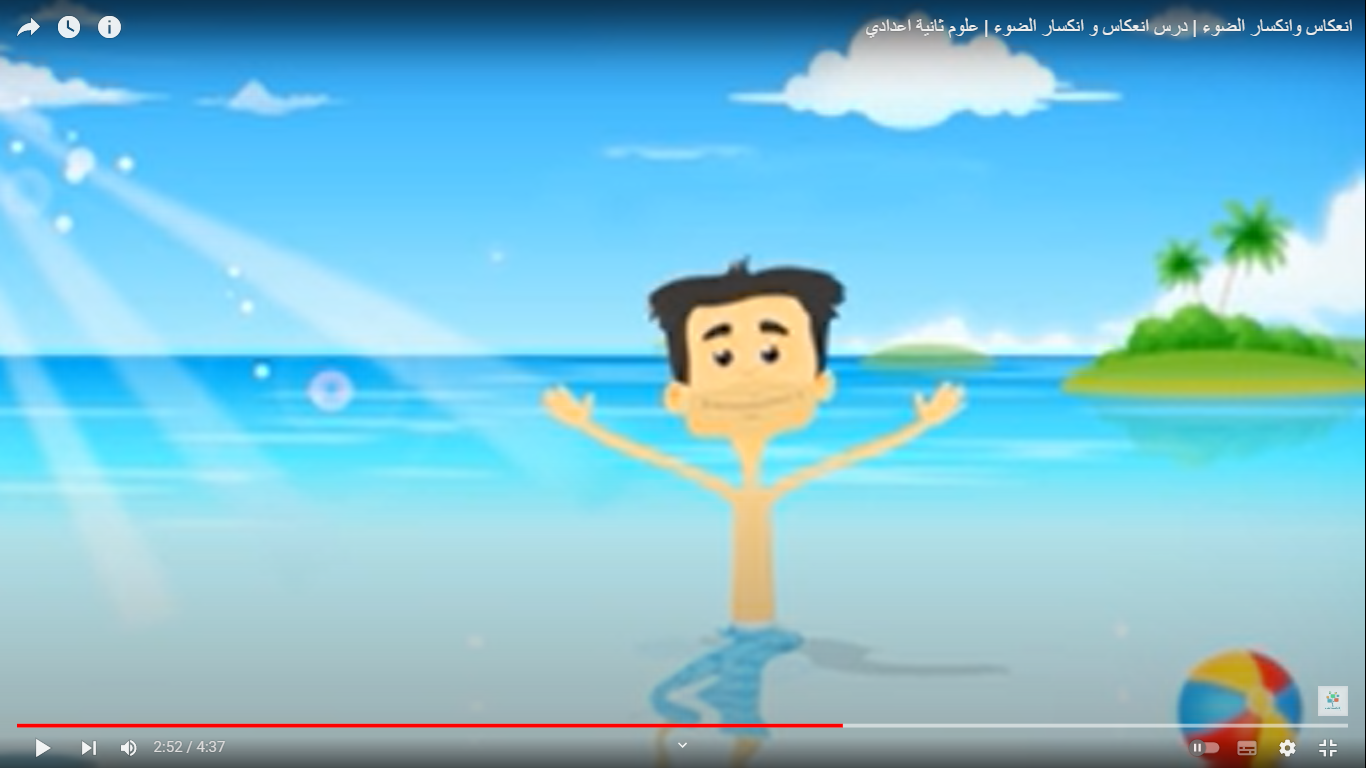 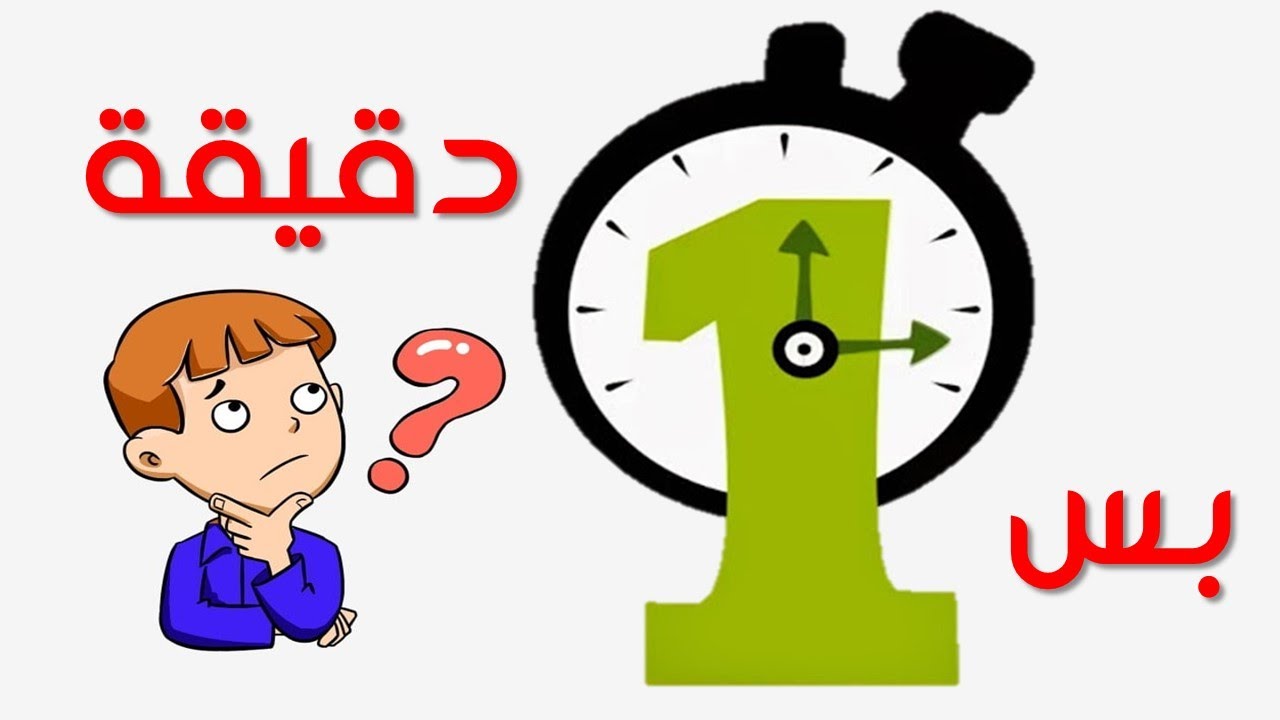 فكر
ما الذي جعل صورة رجل الولد داخل الماء متمومجة
3
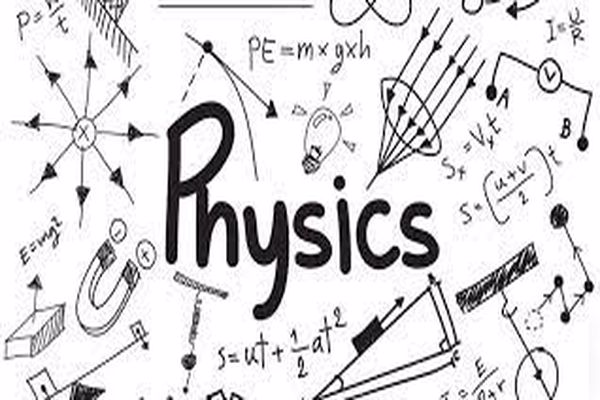 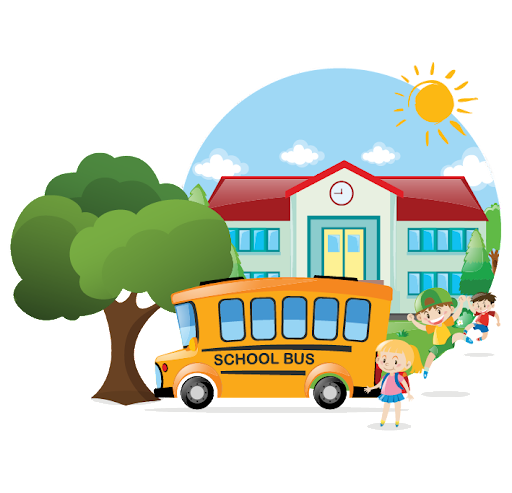 الانكسار والعدسات
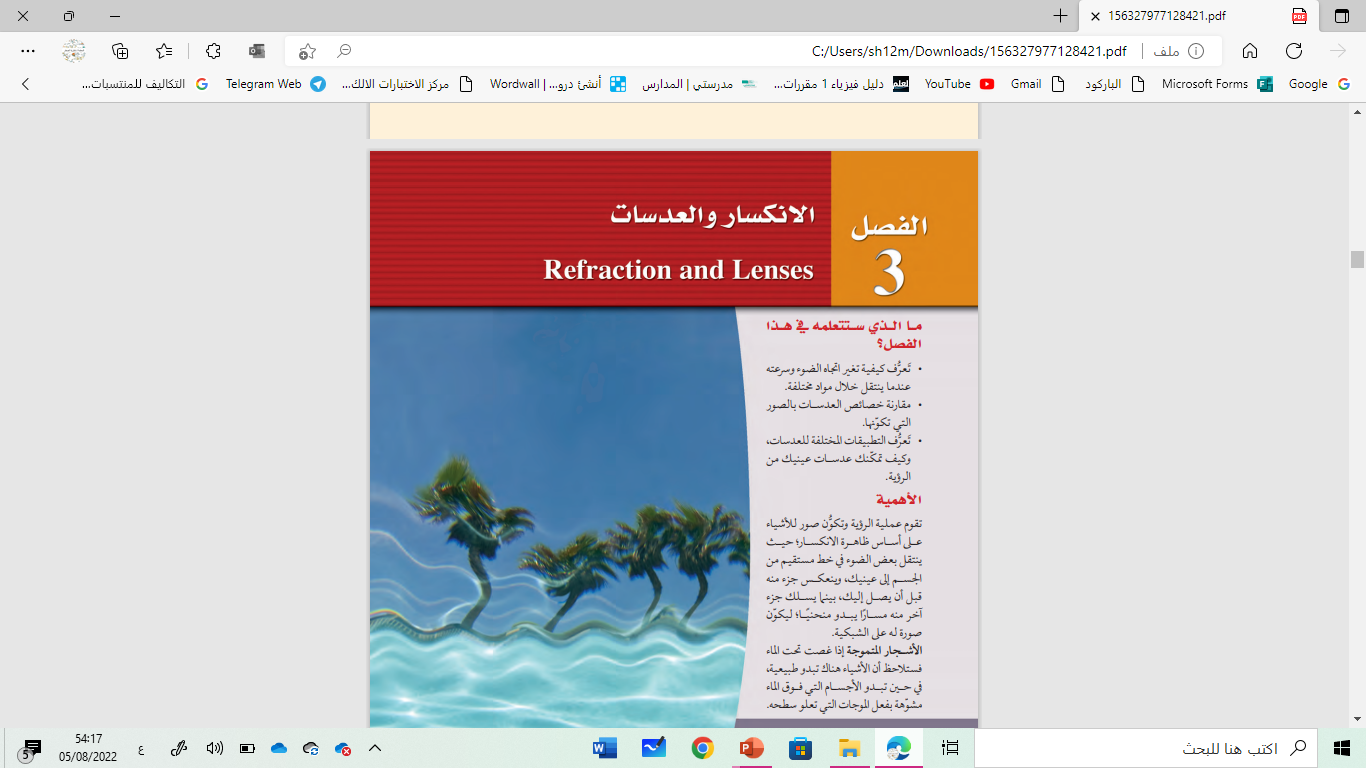 ماذا تعرفين عن انكسار الضوء
الفصل الثالث  : الانكسار والعدسات
التحليل 
أي الدوارق يبدوا فيها القلم كأنه مكسور ؟ وهل مقادير الكسر متساوية في الدورق جميعاها ؟ ومتى لا يظهر القلم مكسورا ؟
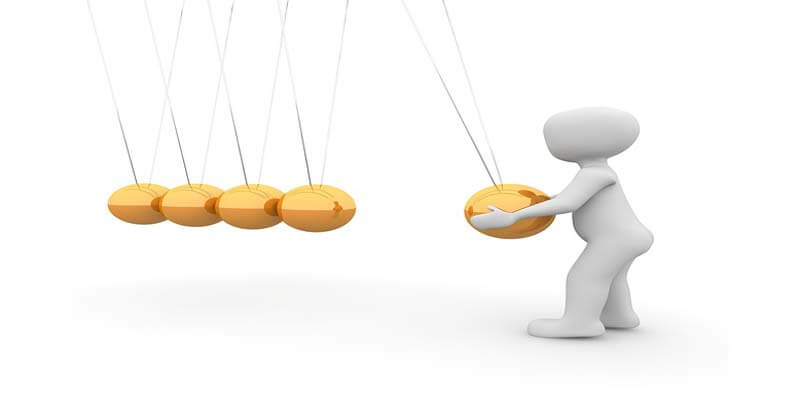 نشاط عملي :
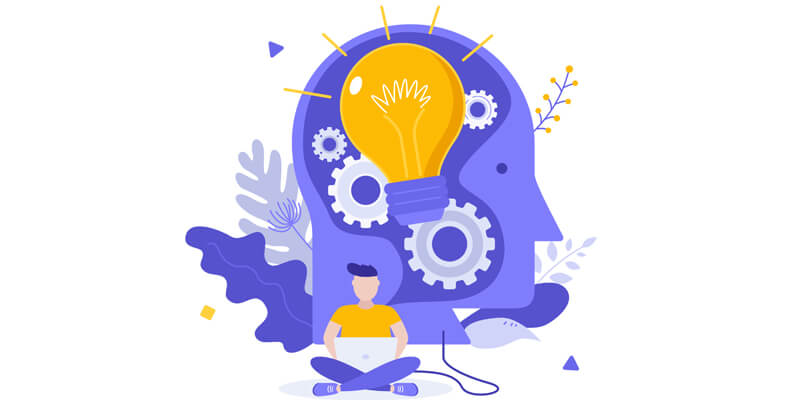 كيف يبدو قلم رصاص موضوع عند النظر الية جانبيا
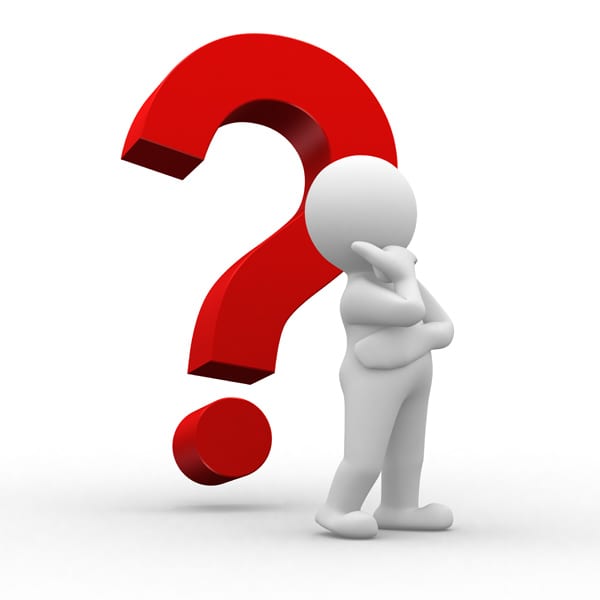 سؤال التجربة
هل يبدو قلم الرصاص مختلفا عندما يشاهد خلال الماء او الزيت او شراب الذرة ؟
التفكير الناقد 
ضع فرضية حول متى تبدو الاجسام الصلبة كأنها مكسورة ومتى لا تبدو كذلك وتأكد من أن تتضمن تفسيرا لمقدار الانكسار
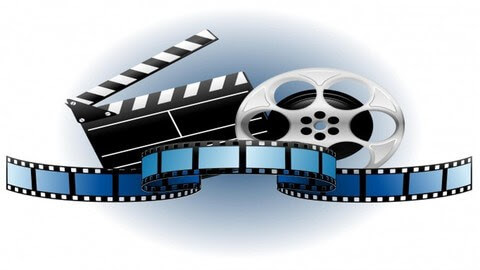 فيديو تنفيذ التجربة
هنا
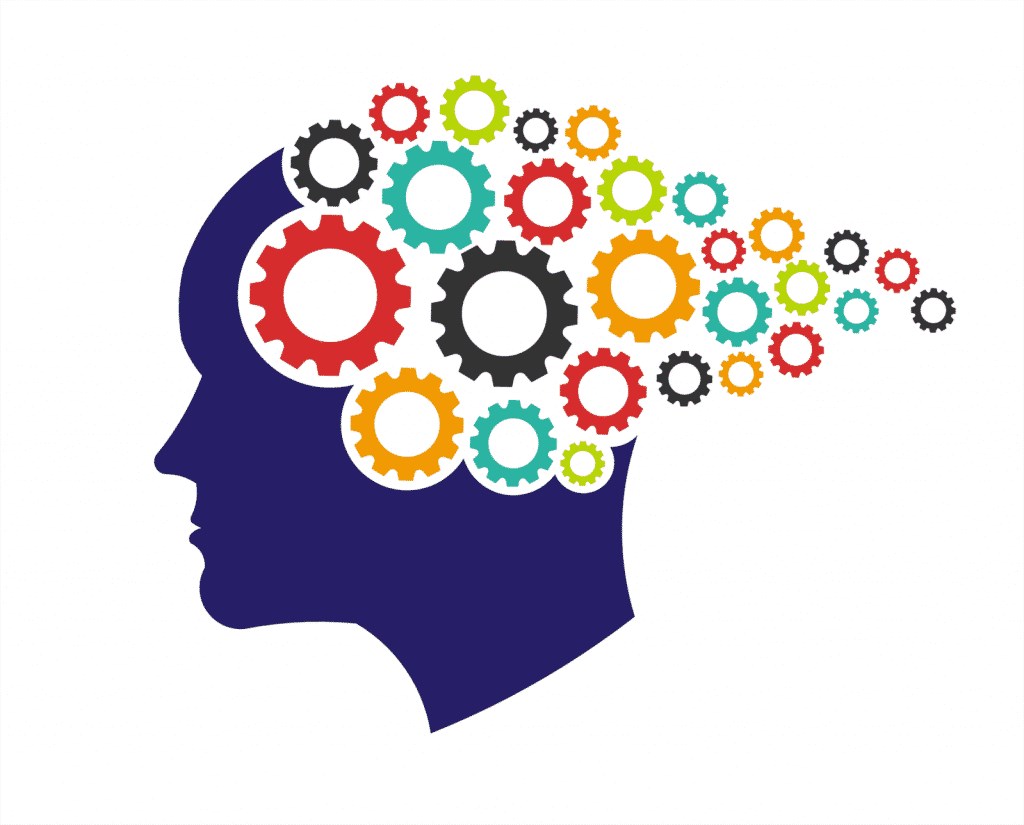 نمذجة الفيزياء
اصنعي واحد مما يلي :
اصنعي بروجكتر منزلي 
اصنعي نظارات الواقع الافتراضي
الكتابة في الفيزياء 
اكتبي ورقة بحثية عن نظام العدسات المستخدم في الآلات البصرية
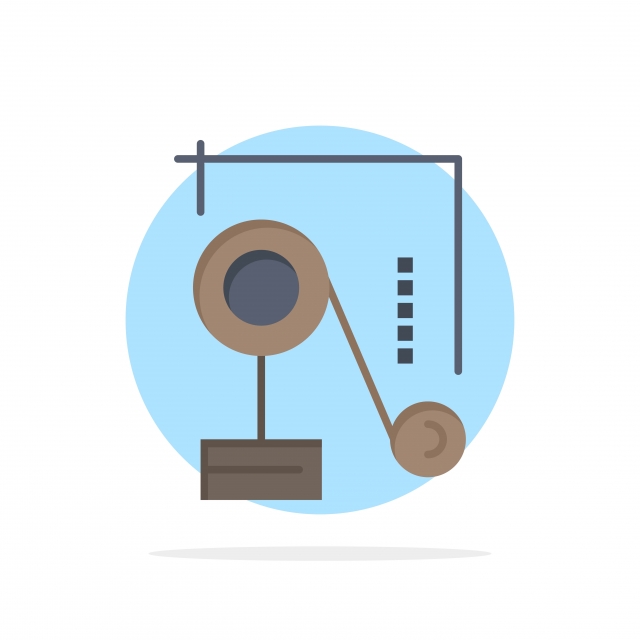 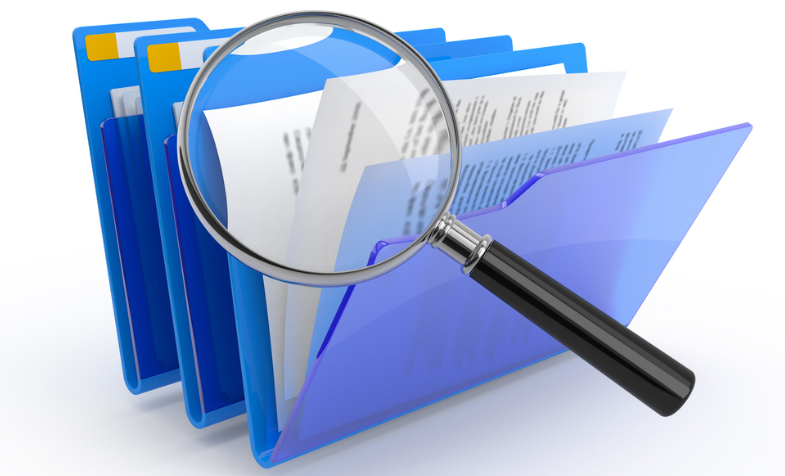 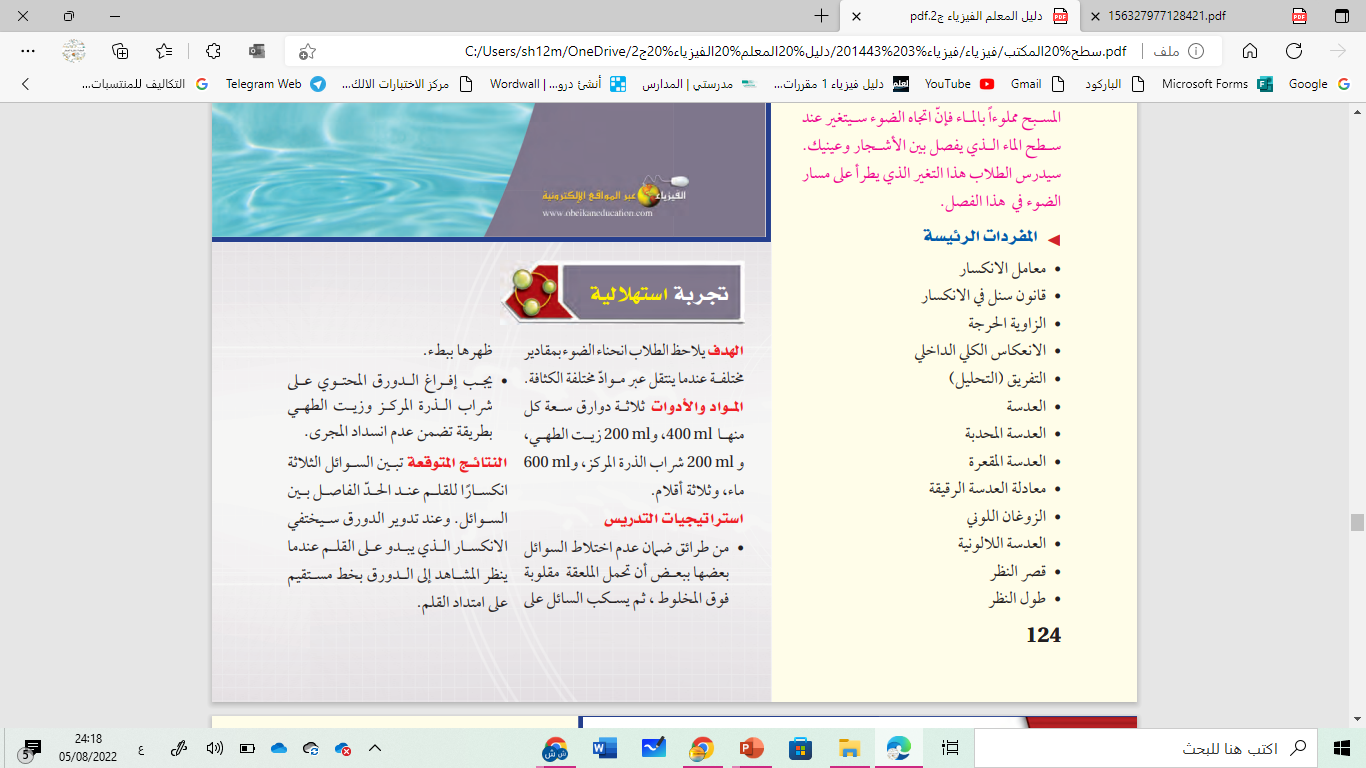 7
الفصل الثالث
الانكسار والعدسات
انكسار الضوء
العدسات المحدبة والمقعرة
تطبيقات العدسات
الأهداف
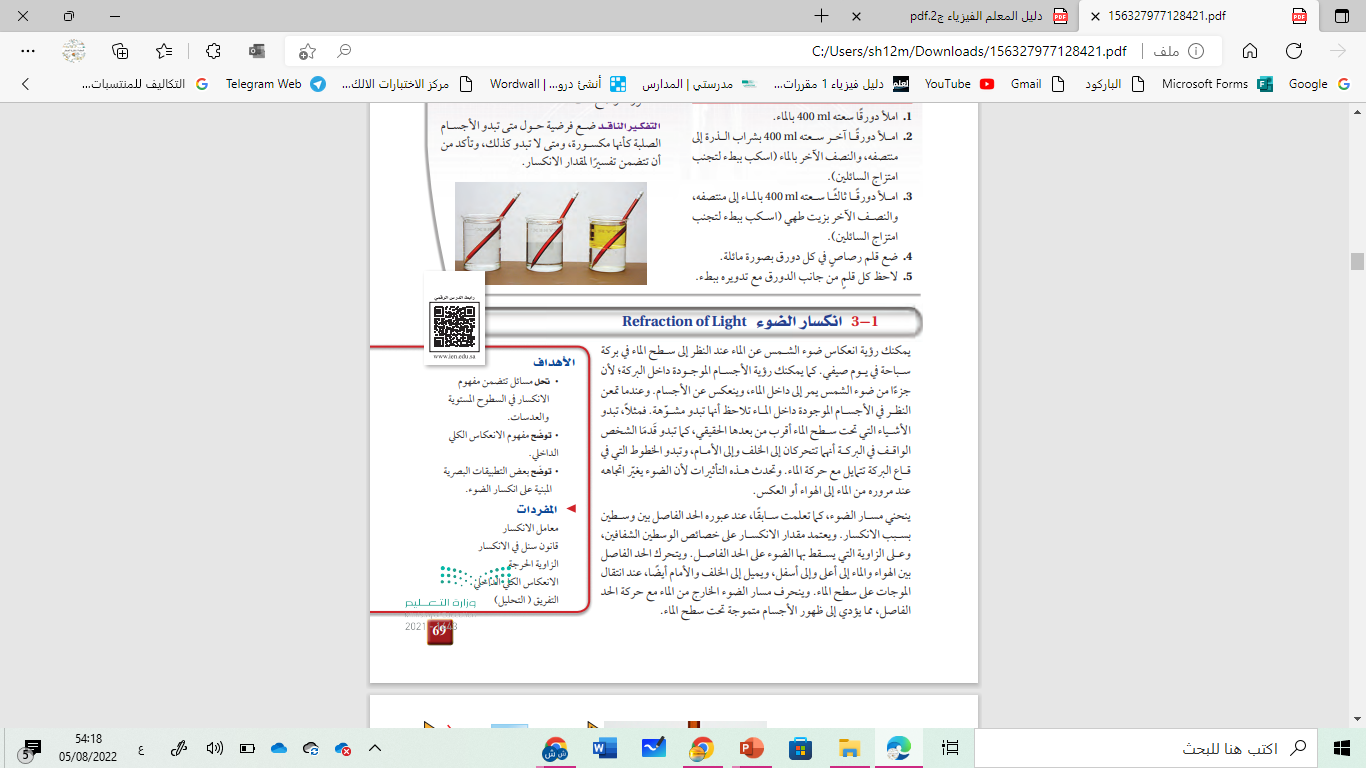 9
فسري ما يلي
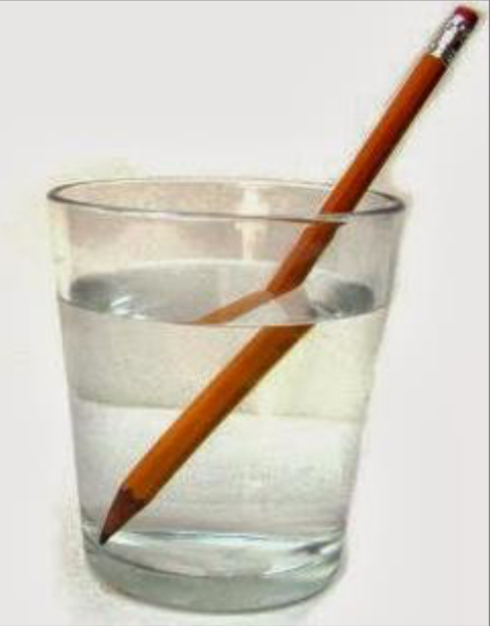 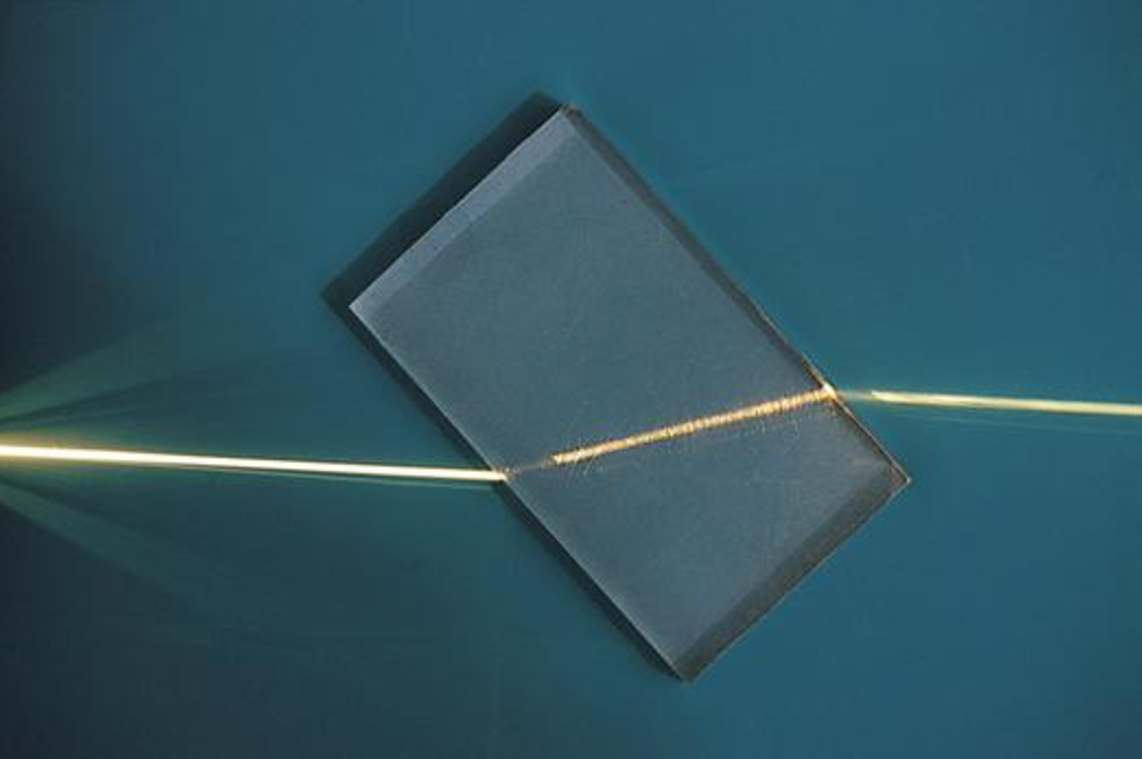 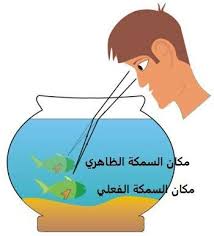 لأن الضوء يغير اتجاهه عند مروره من الماء إلى الهواء أو العكس .
10
ما الذي يحدث عندما تسقط حزمة ضوء بشكل مائل على سطح قطعه زجاج ؟
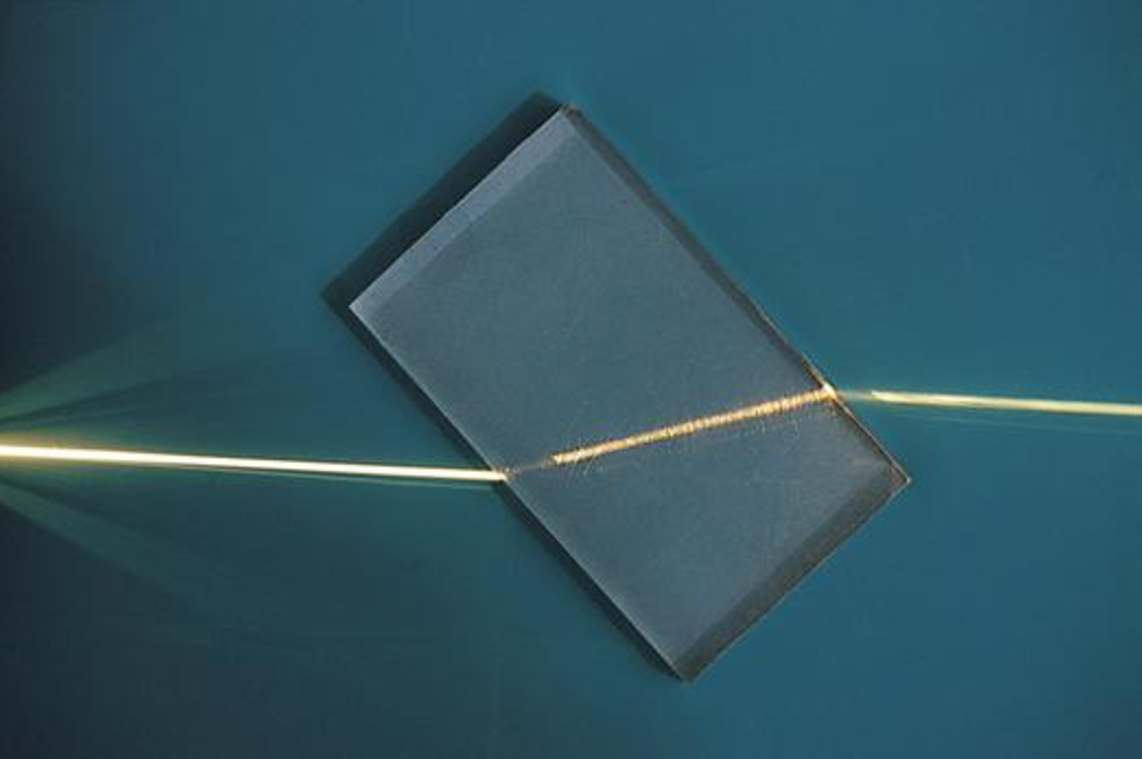 سينحرف الضوء عن مساره عند مروره بالحد الفاصل بين الهواء والزجاج .
11
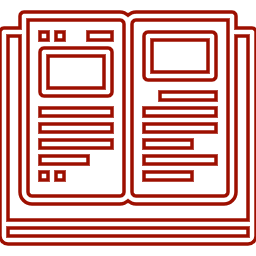 انكسار الضوء
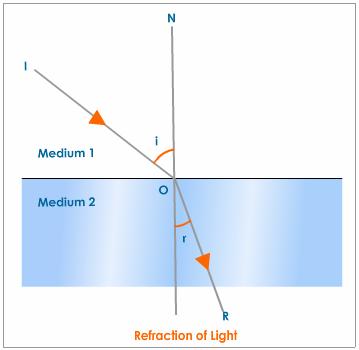 هو ( انحراف الضوء عند مروره بين وسطين مختلفين في الكثافة الضوئية )
وهذا ما درسه رينيه ديكارت وسنل .
12
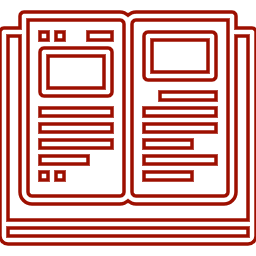 رموز ومصطلحات
معامل انكسار الوسط الأول.

معامل انكسار الوسط الثاني.
    
زاوية السقوط.

زاوية الإنكسار .
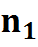 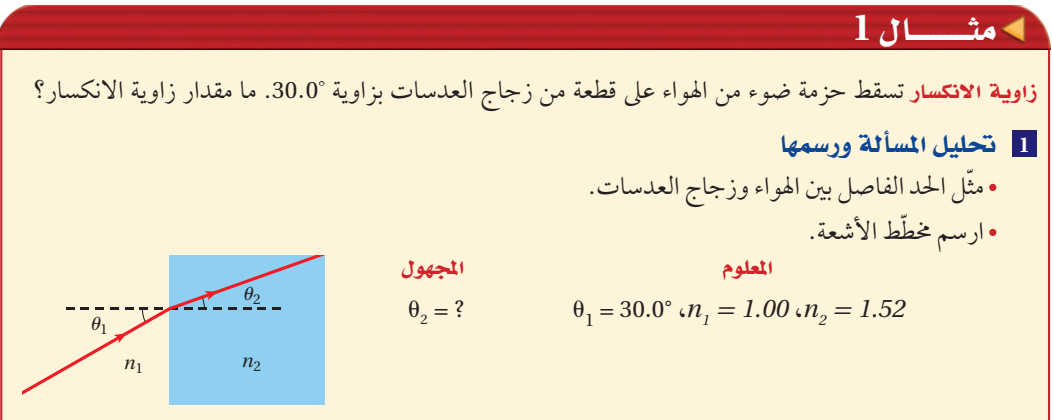 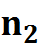 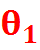 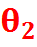 13
قانون سنل في الانكسار
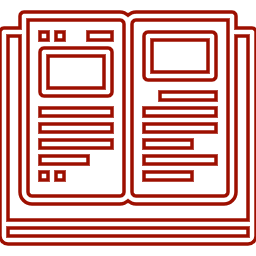 وقد وجد سنل في عام 1621م  أنه عند مرور الضوء من الهواء الى وسط شفاف فإن جيب كل زاوية يرتبط مع المعادلة :n = sin θ1 / sin θ2حيث  يسمىn   معامل الانكساروبالتالي تم وضع قانون سنل في الانكسار n1 sin θ1 = n2 sin θ2( حاصل ضرب معامل انكسار الوسط الاول في جيب زاوية السقوط 
يساوي حاصل ضرب معامل انكسار الوسط الثاني في جيب زاوية الانكسار )
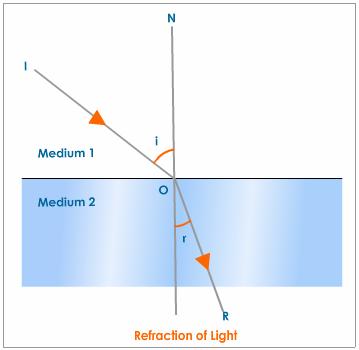 14
ينحرف الضوء مقترباً من العمود المقام  عند انتقاله من الهواء إلى الزجاج .

وينحرف مبتعداً عن العمود المقام عند انتقاله من الزجاج الى الهواء .
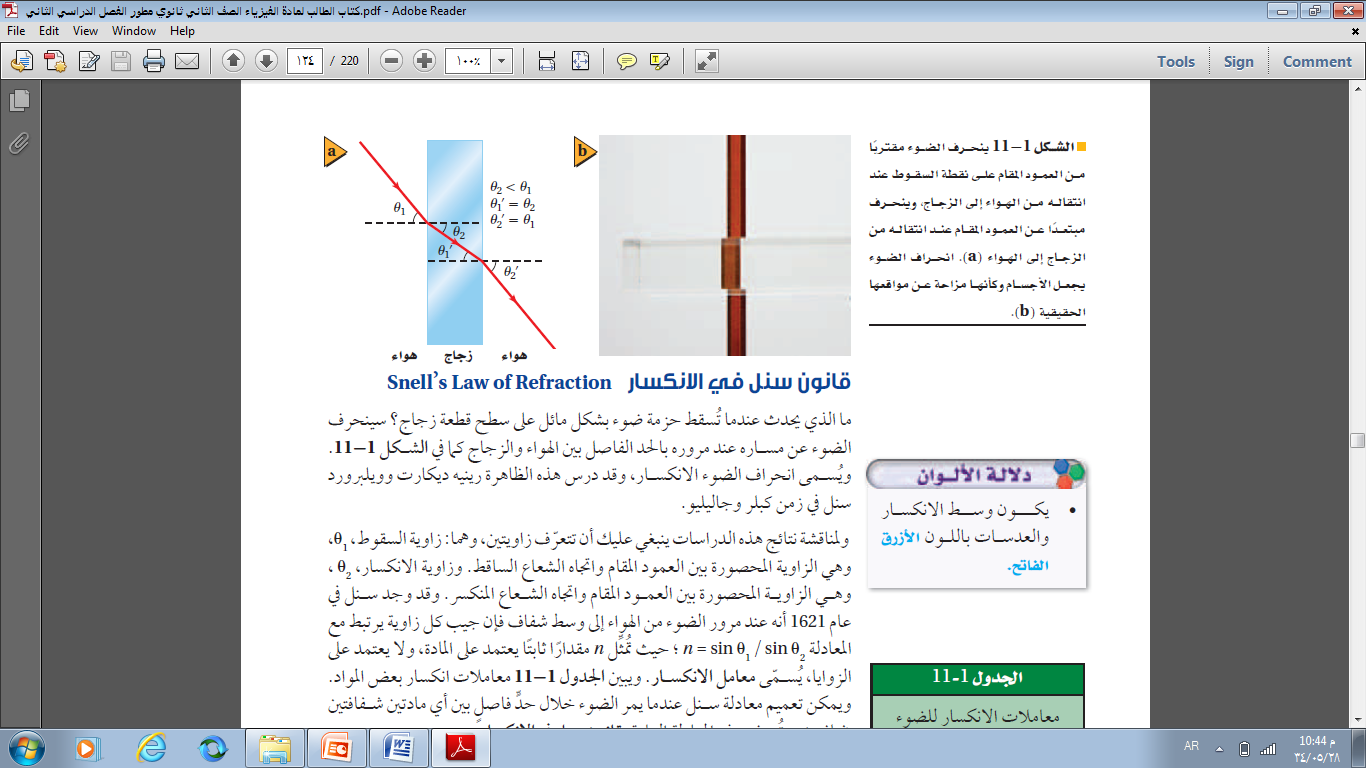 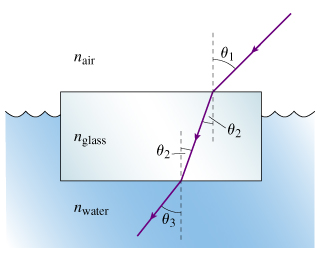 مهمة ادائية
للبحث والتقصي
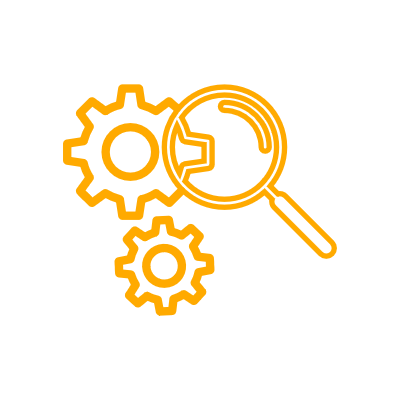 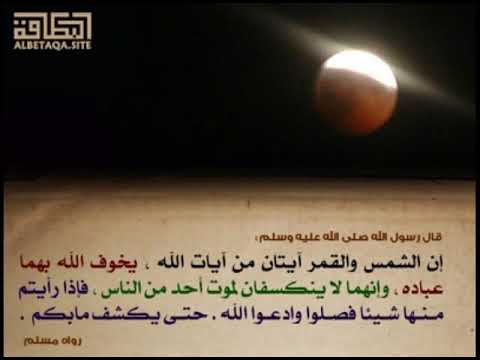 فسري سبب ظهور القمر باللون الأحمر خلال مرحلة خسوفه 
ادعمي اجابتك بصورة
16
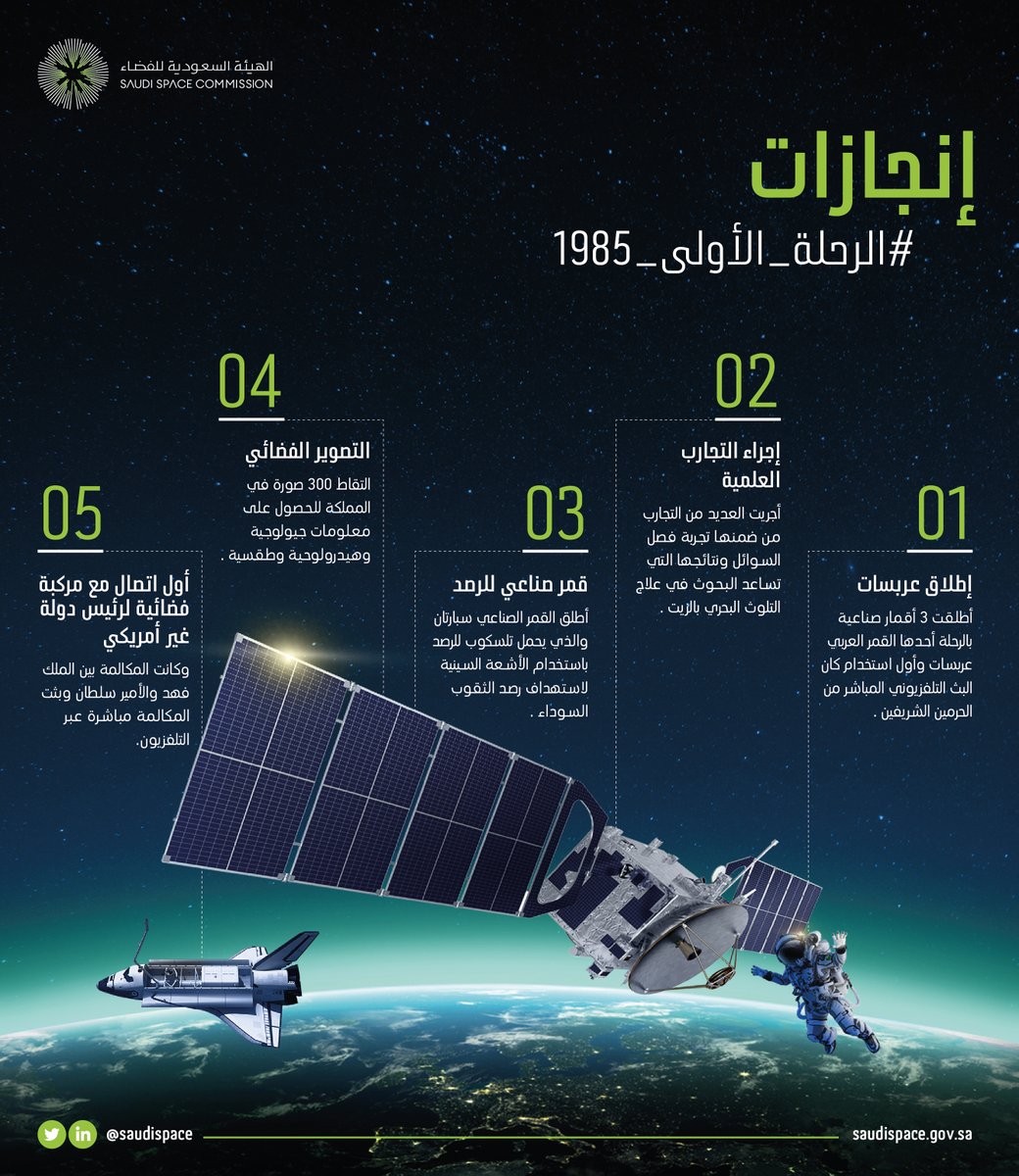 17
إضافة تذييل
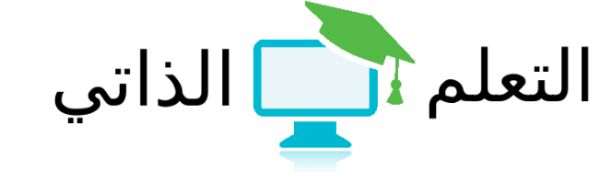 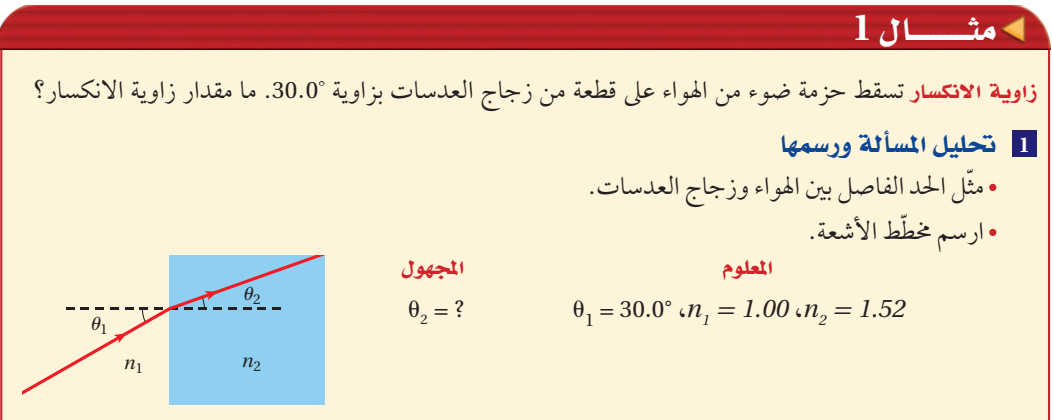 18
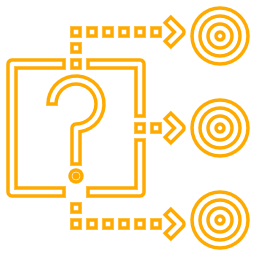 مسائل تدريبية
تطبيق
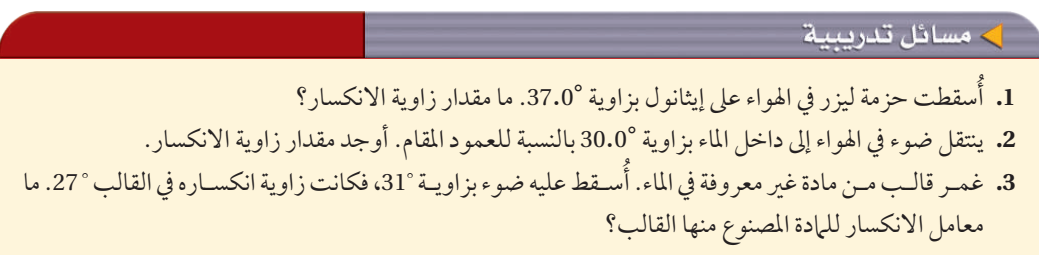 19
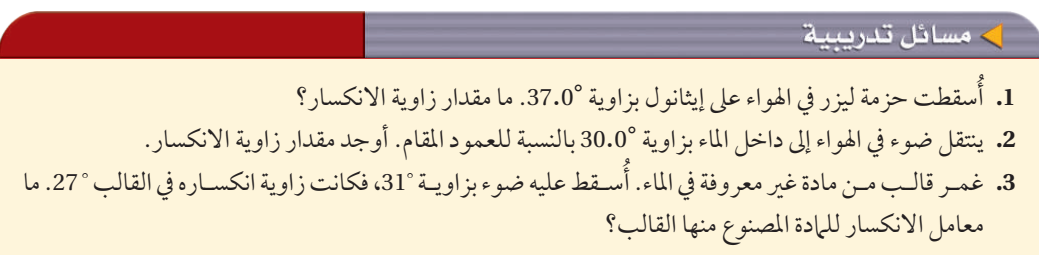 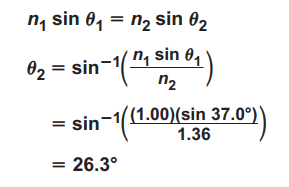 20
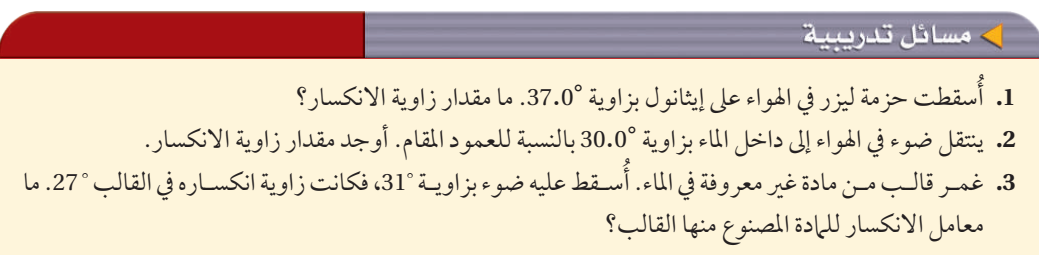 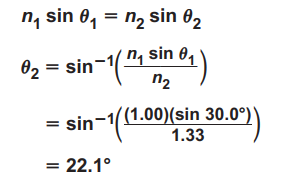 21
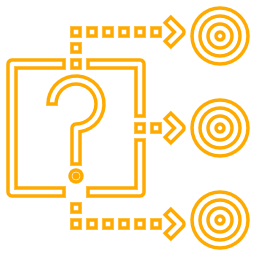 تطبيق
صفحة 94
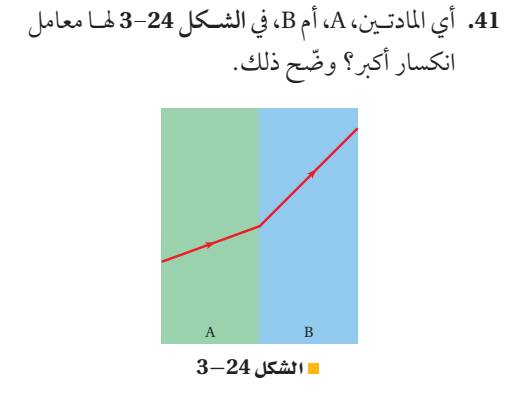 22
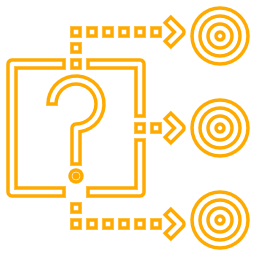 تطبيق
صفحة 77
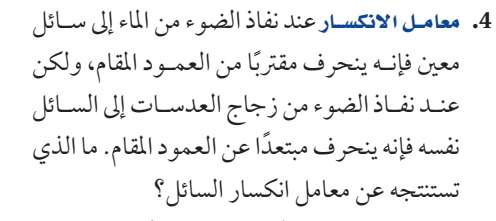 إن معامل انكسار السائل أقل من معامل انكسار الزجاج و أكبر من معامل انكسار الماء
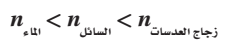 23
مهمة ادائية
للبحث والتقصي
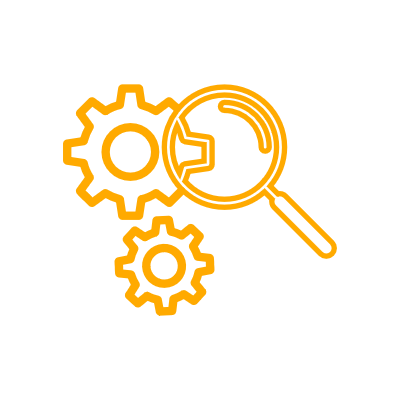 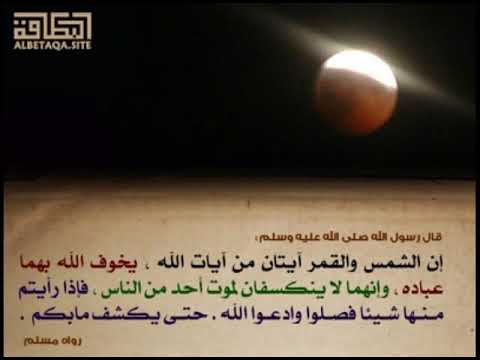 فسري سبب ظهور القمر باللون الأحمر خلال مرحلة خسوفه 
ادعمي اجابتك بصورة
24
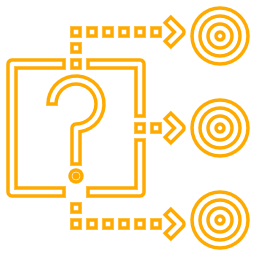 مسائل تدريبية
الواجب
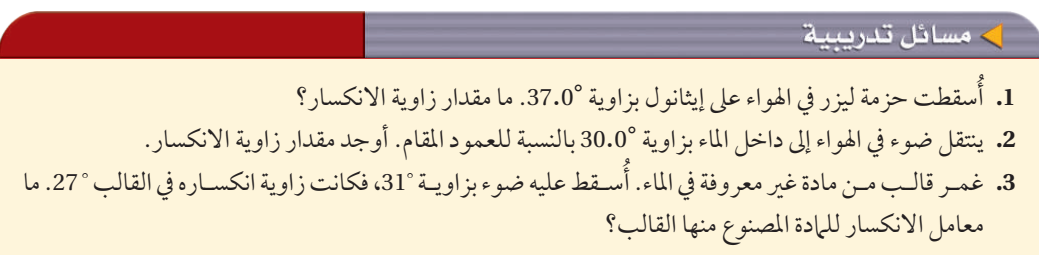 25
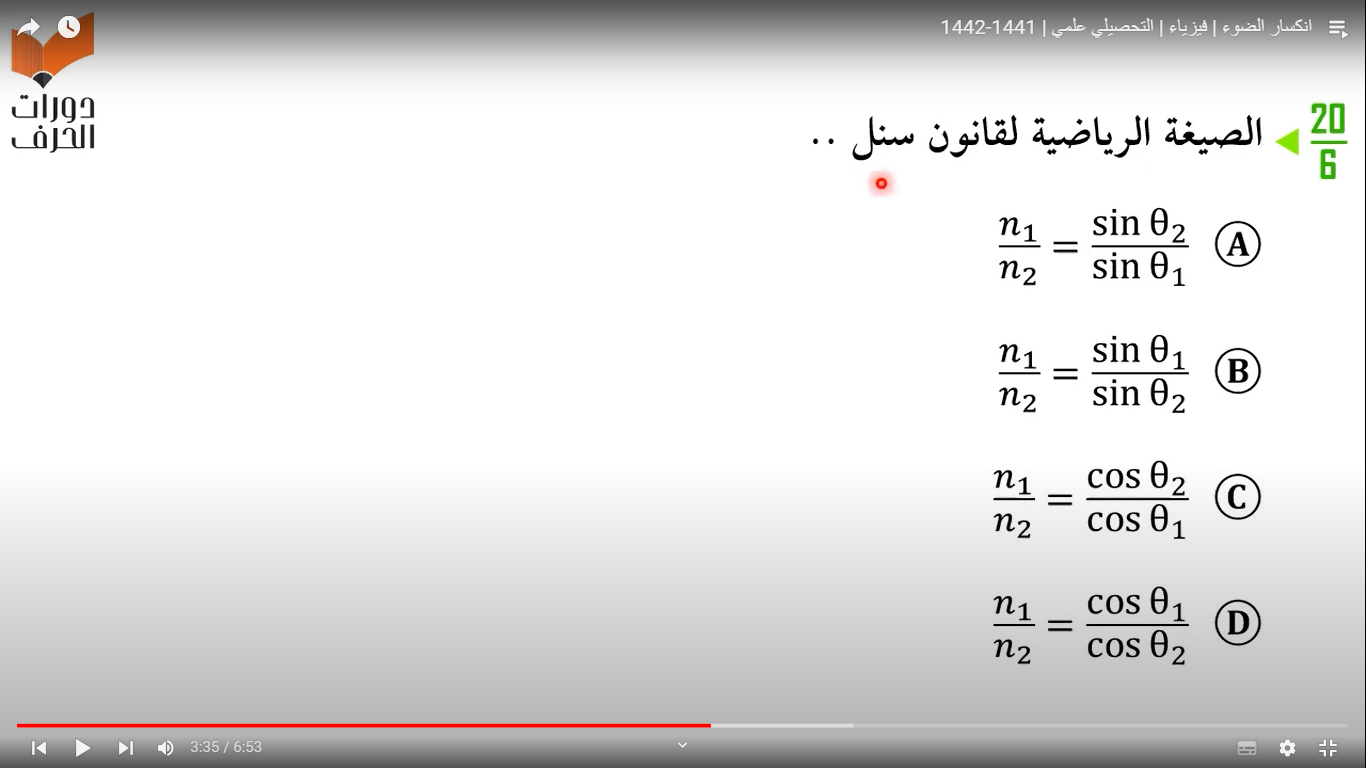 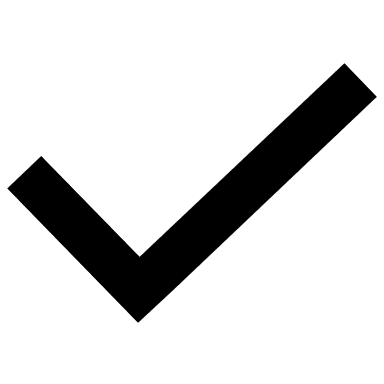 26
إضافة تذييل
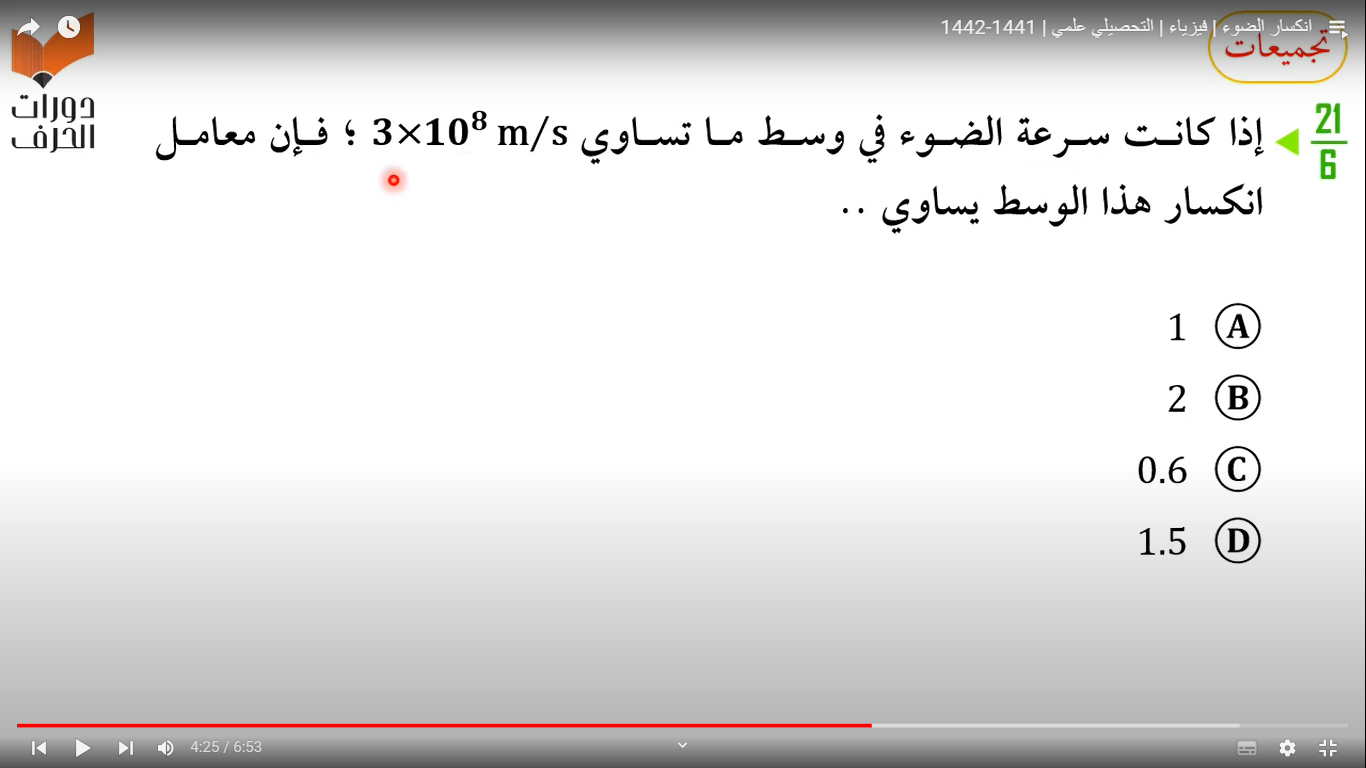 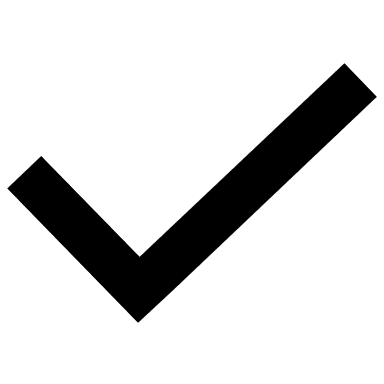 27
إضافة تذييل
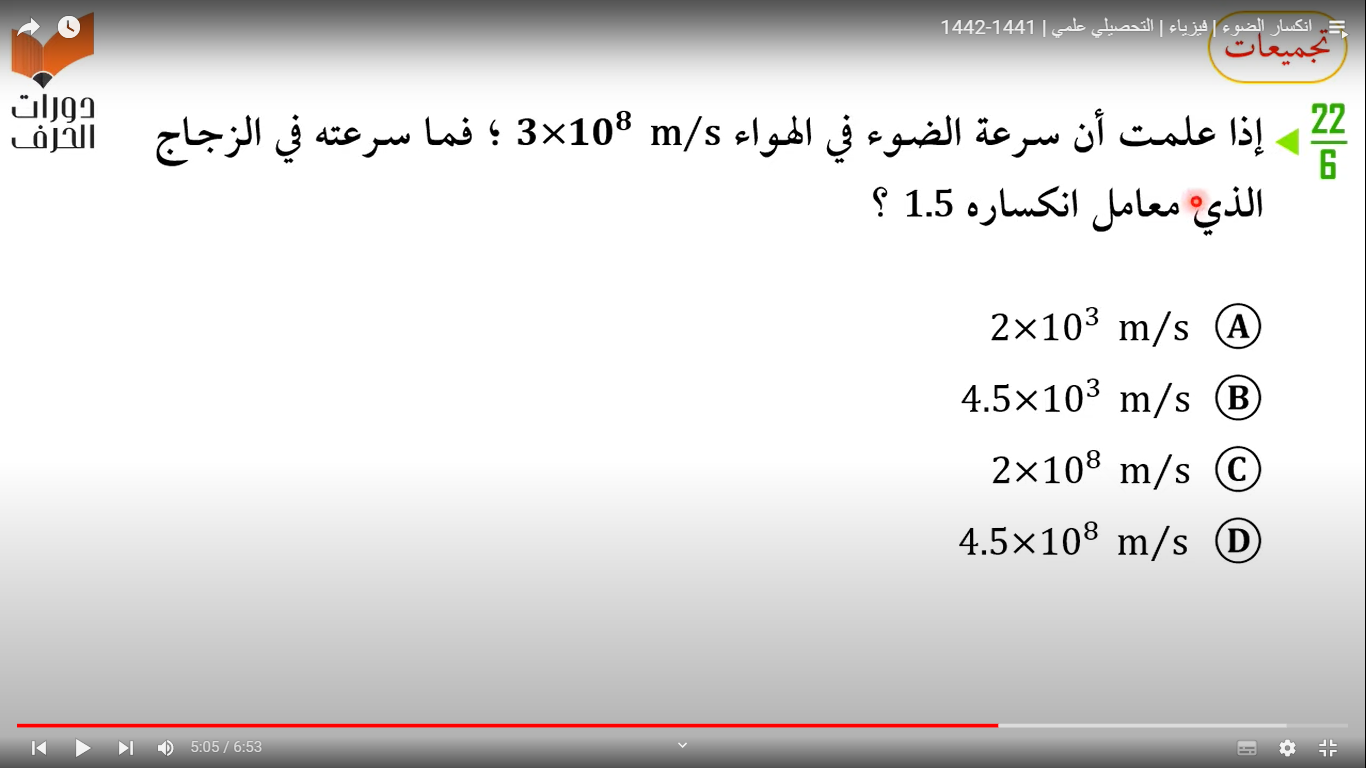 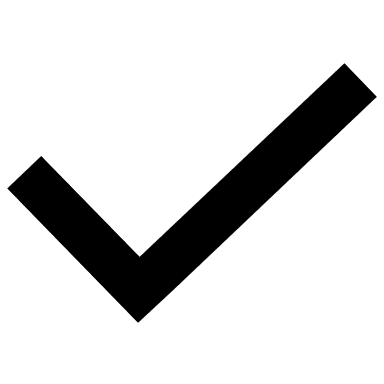 28
إضافة تذييل
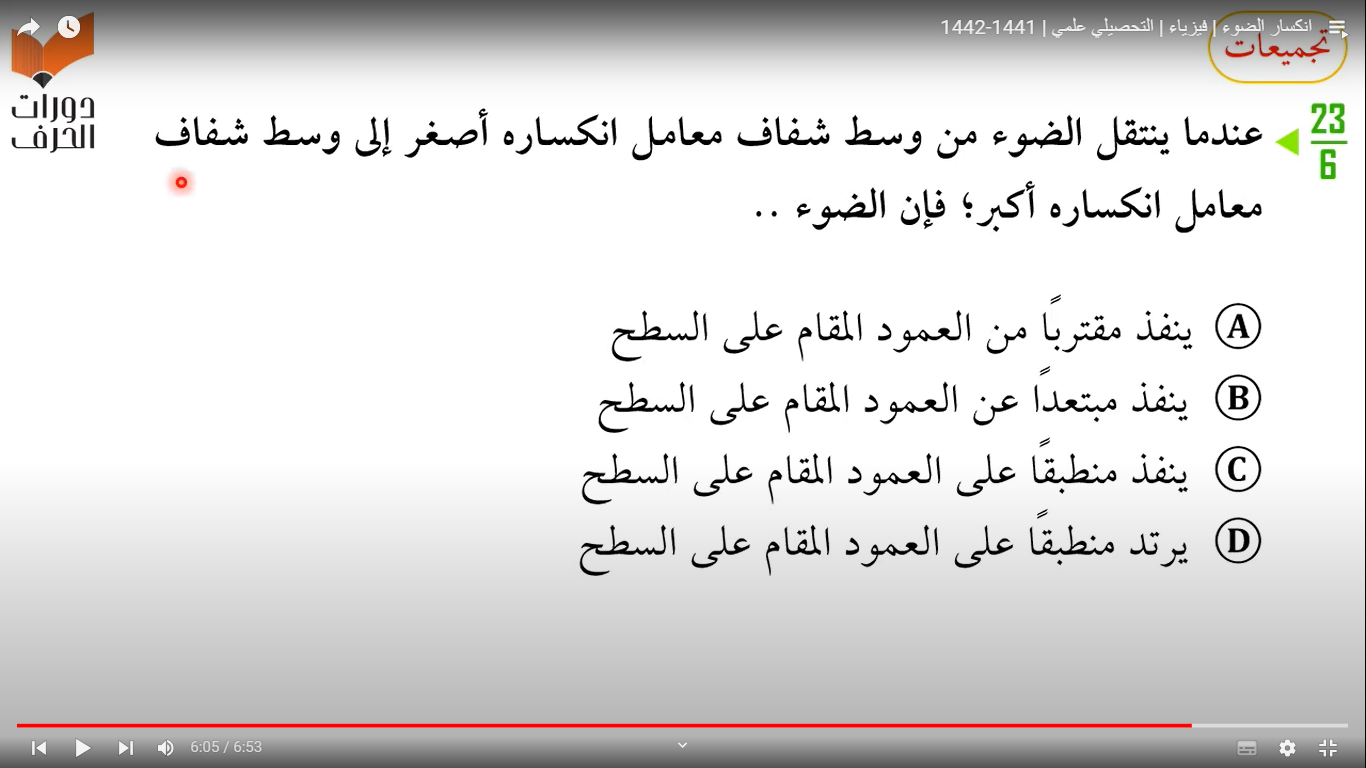 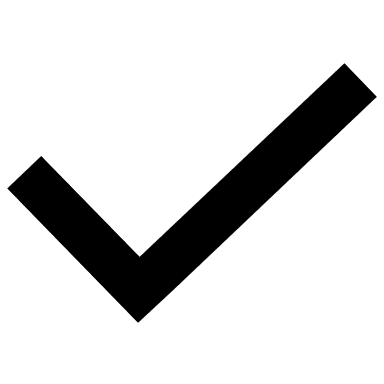 29
إضافة تذييل
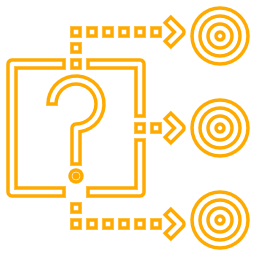 مسائل تدريبية
الواجب
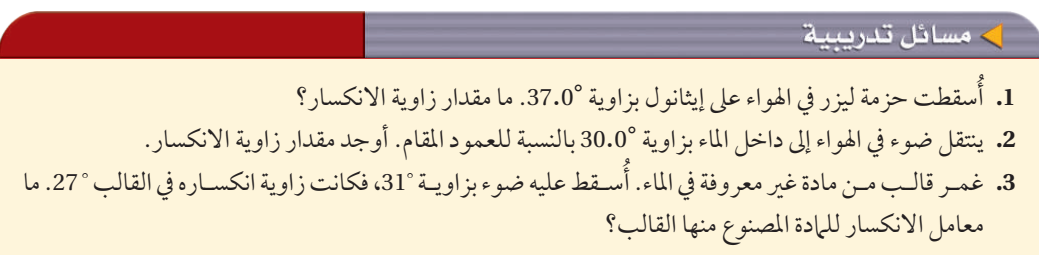 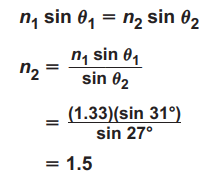 30
مهمة ادائية
للبحث والتقصي
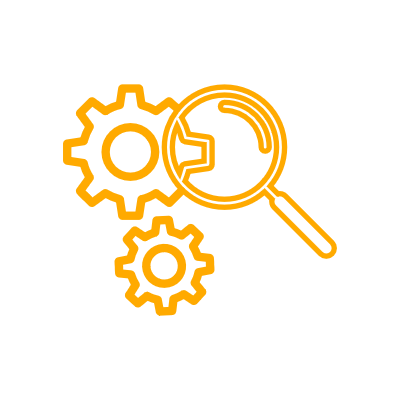 فسري سبب ظهور القمر باللون الأحمر خلال مرحلة خسوفه ادعمي اجابتك بصورة
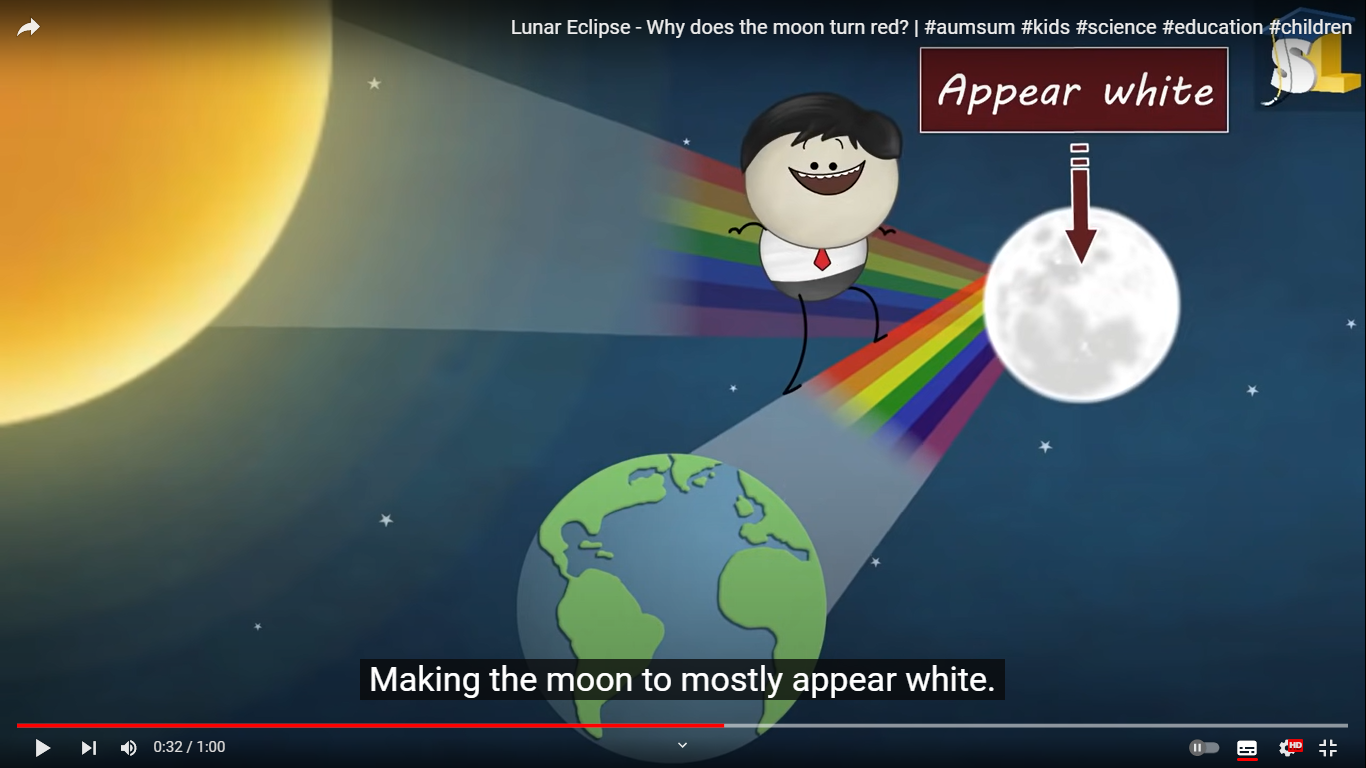 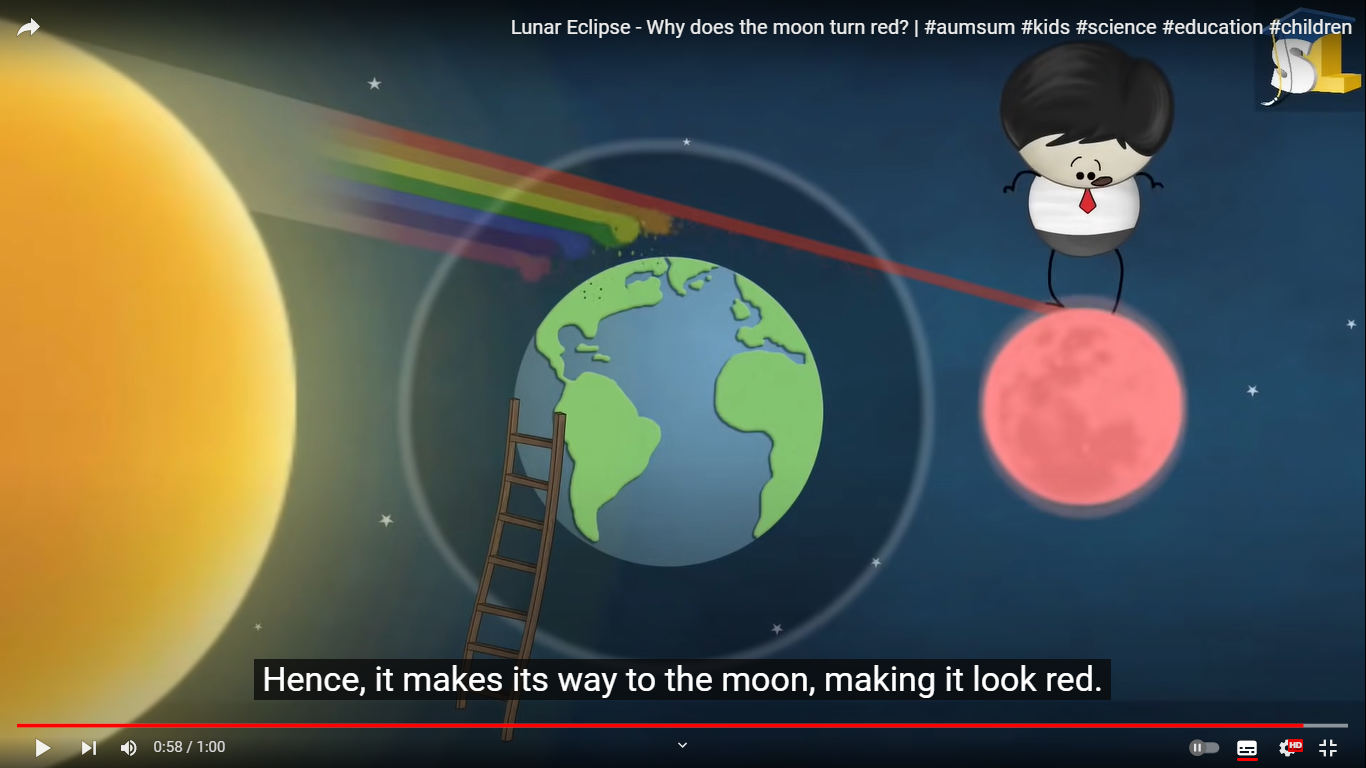 31
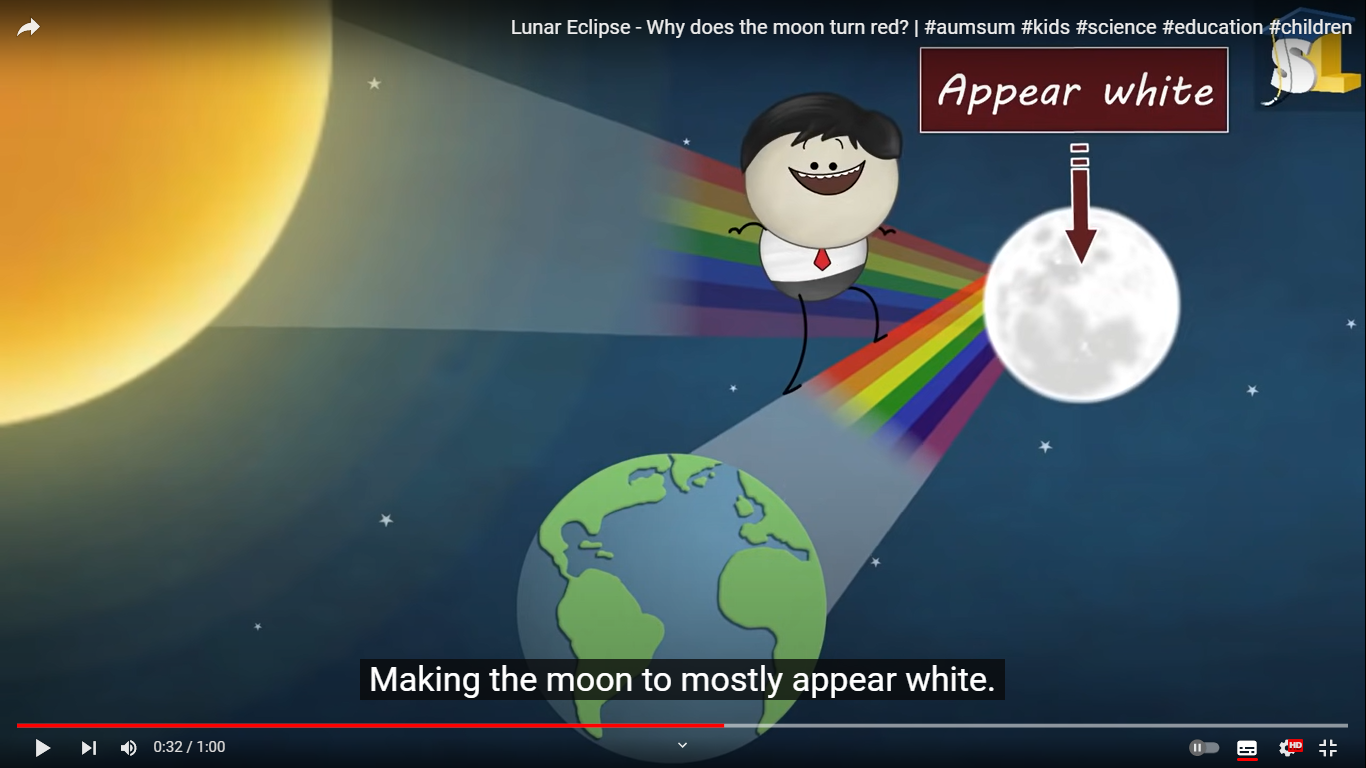 32
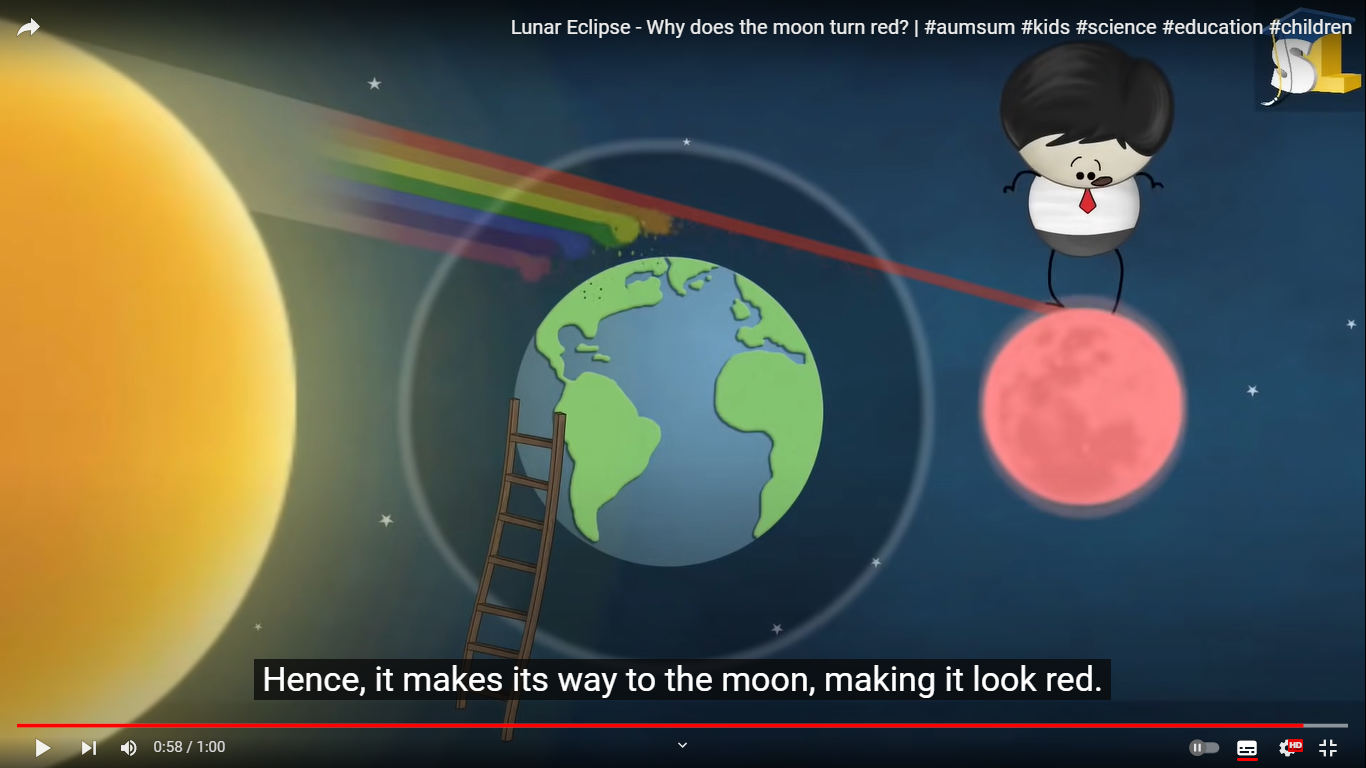 33
النموذج الموجي في الانكسار
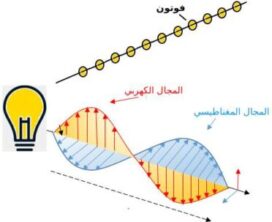 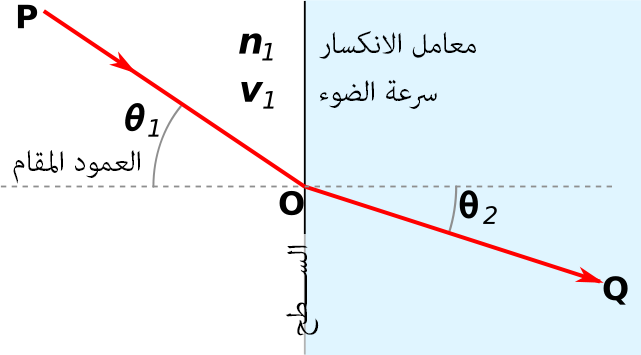 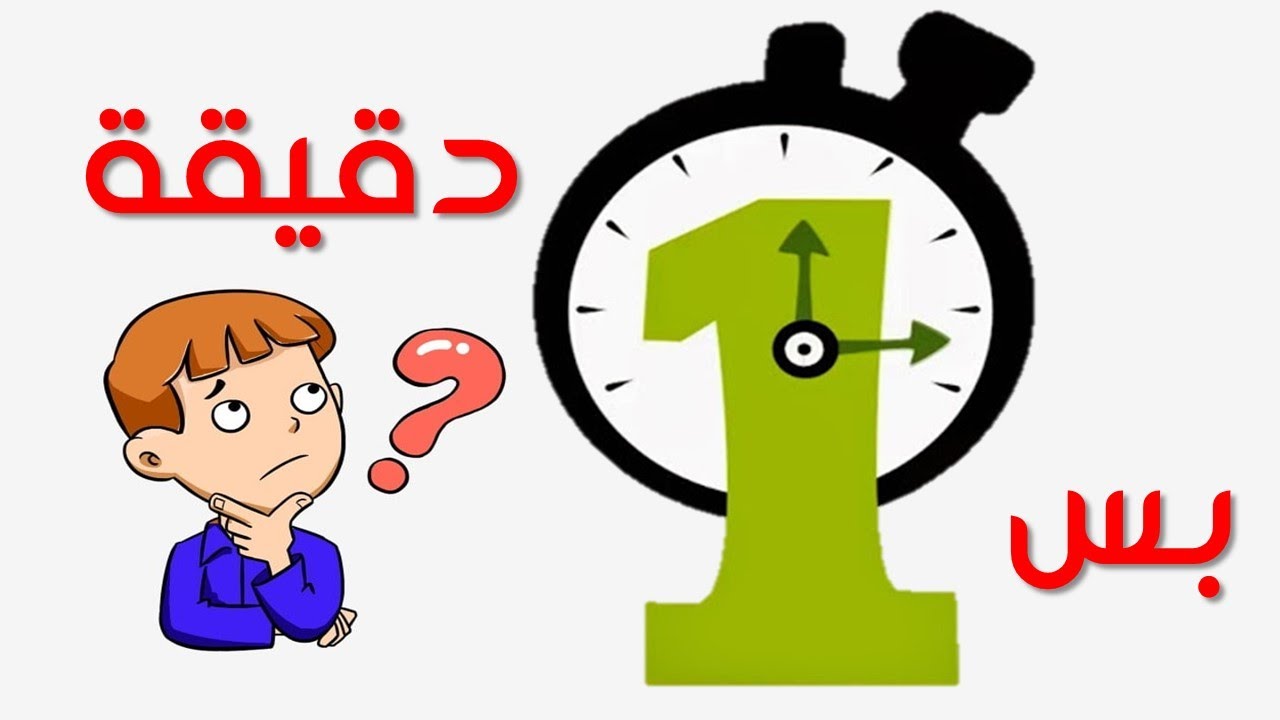 فكر
ما تأثير الانكسار على موجة الضوء ( السرعة – الطول المجي  ؟؟
35
تأثير الانكسار على موجة الضوء
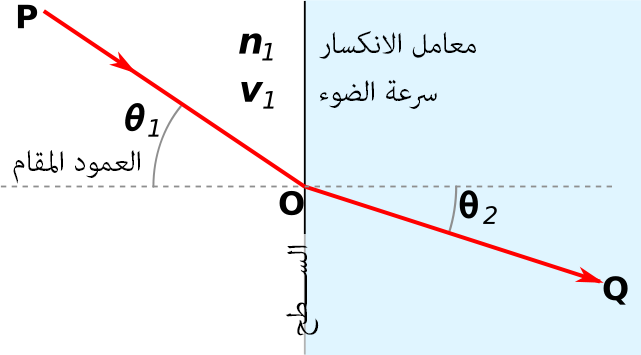 36
النموذج الموجي في الانكسار
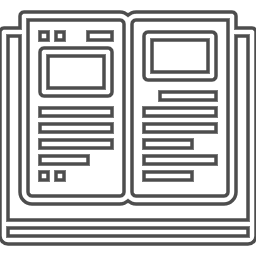 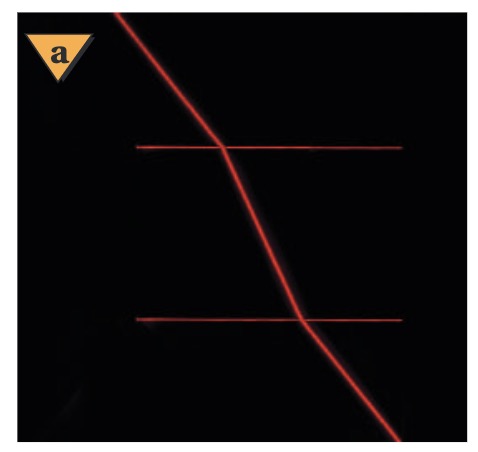 النموذج الموجي في الانكسار
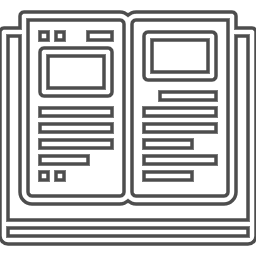 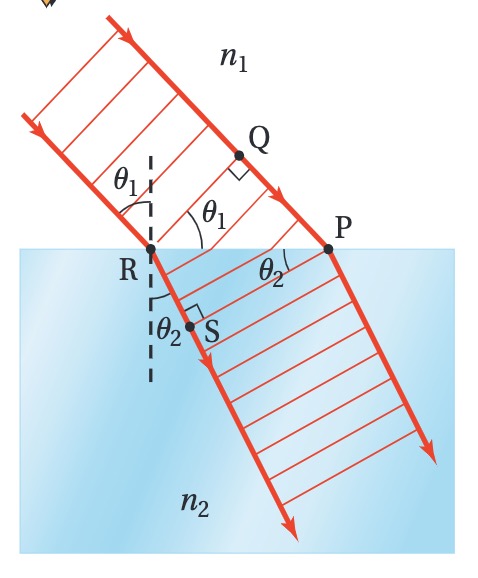 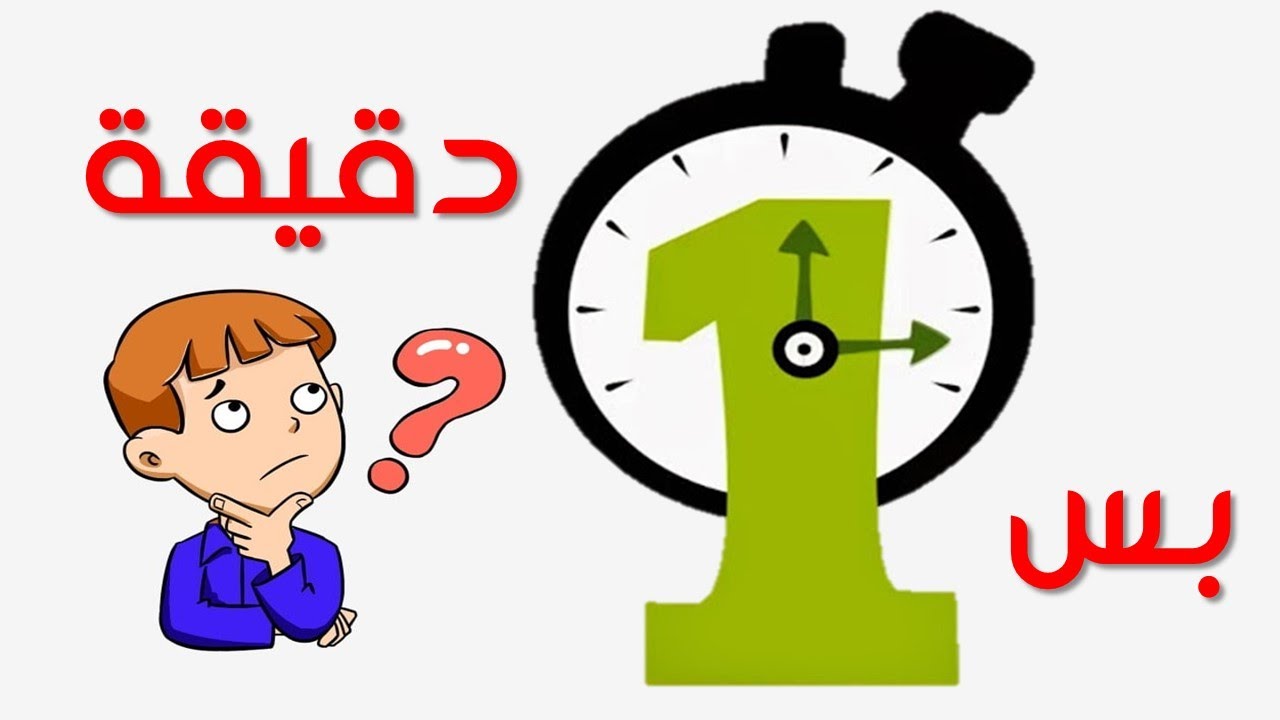 تقويم
سؤال: اختاري الإجابة الصحيحة
سؤال ٢ صفحة ٩٩ في الاختبار المقنن
ب. 1.24
أ. 0.0422
ج. 0.413
د. 2.42
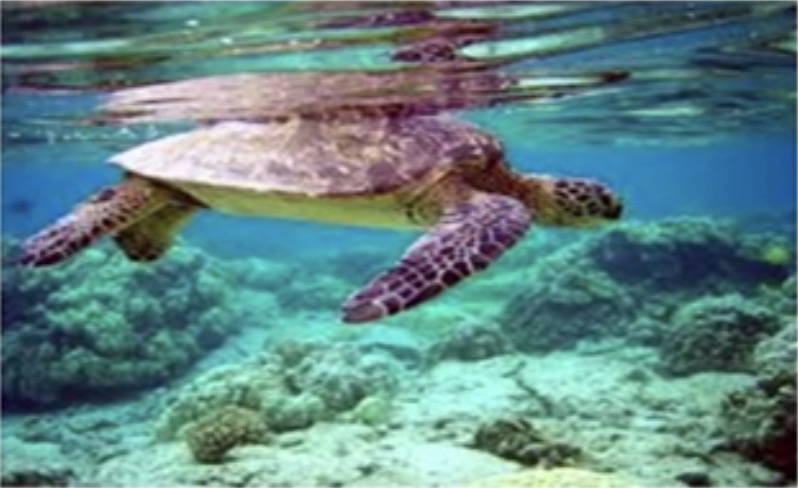 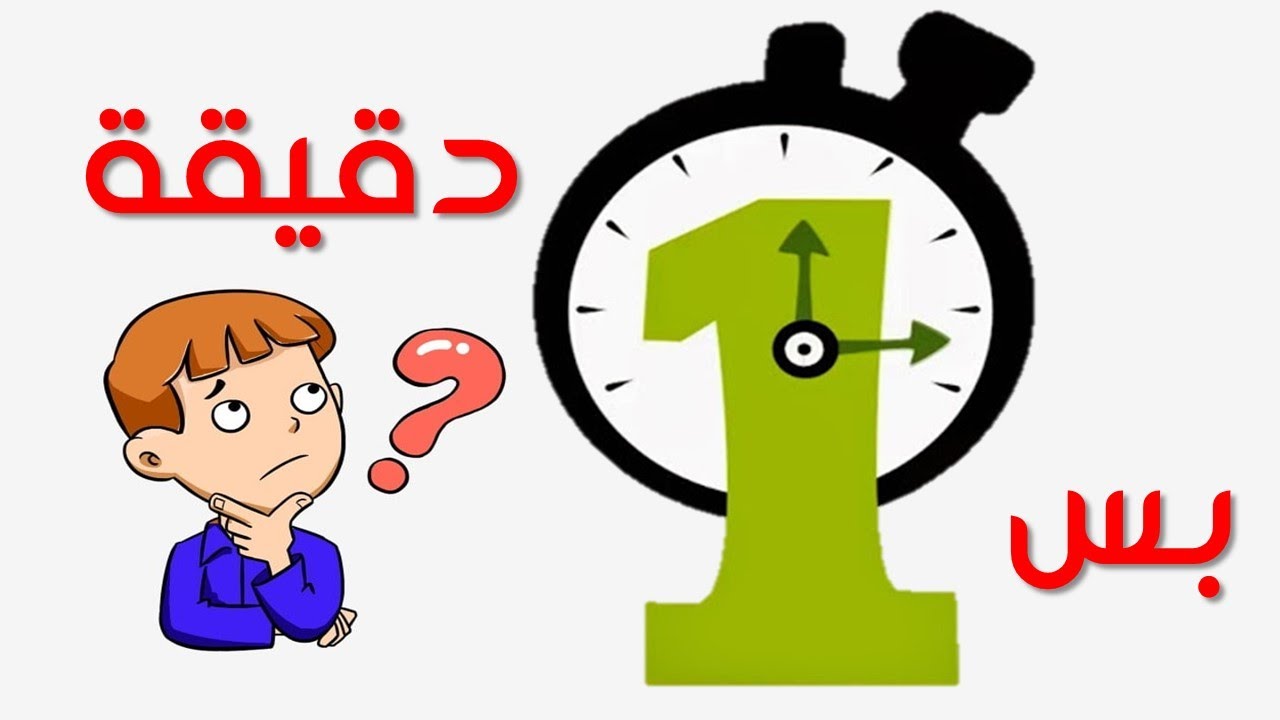 فكر
لماذا صورة السلحفاة في الأعلى ؟؟
40
ما الذي يحدث عندما ينتقل الضوء من الماء إلى الهواء؟
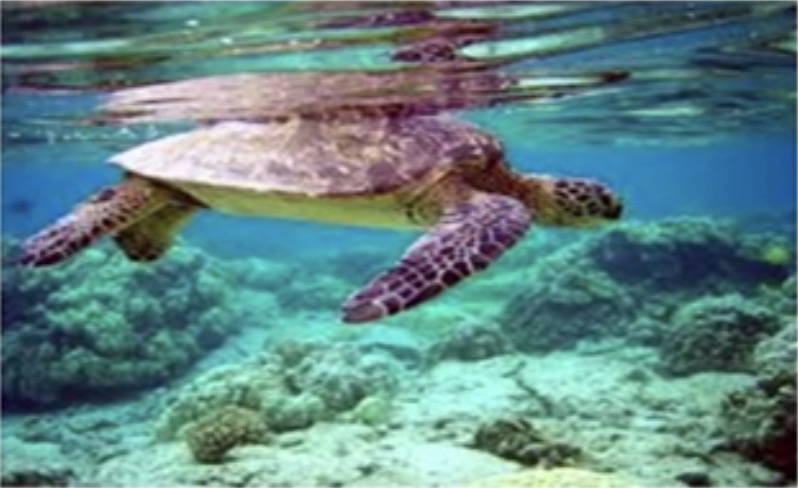 ما الذي تلاحظينه حول معاملي انكسار كل من الماء والهواء؟
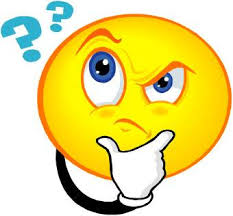 n=1 للهواء
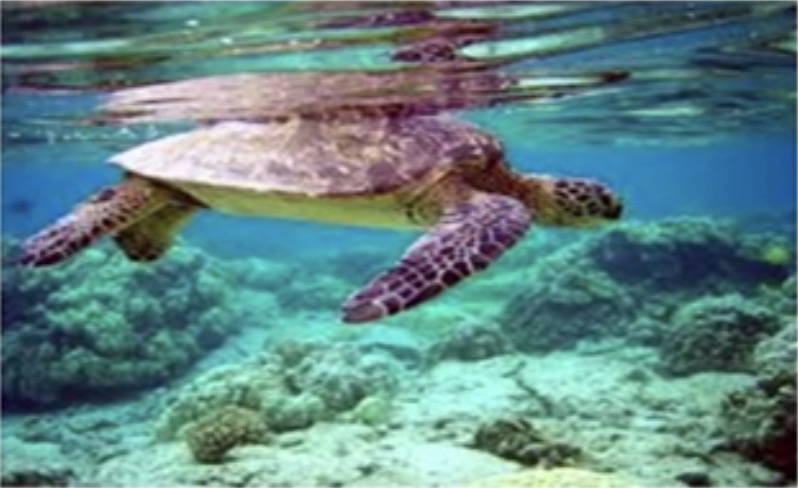 عندما ينتقل الضوء 
من وسط معامل انكساره أكبر إلى وسط معامل انكساره أقل تكون زاوية الانكسار أكبر من زاوية السقوط
n=1.5 للماء
متى تكون زاوية الانكسار أكبر من زاوية السقوط؟
الزاوية الحرجة
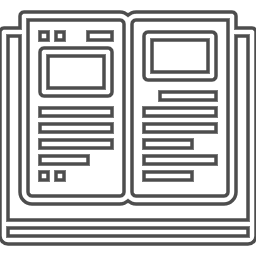 طالبتي الرائعة فكري ماذا لو زادت زاوية السقوط؟ ماذا سيحدث؟

شاهدي المقطع التالي ثم أجيبي على هذا السؤال
الزاوية الحرجة
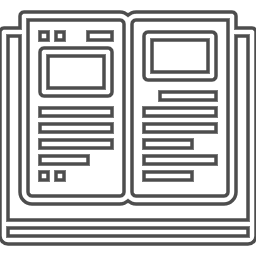 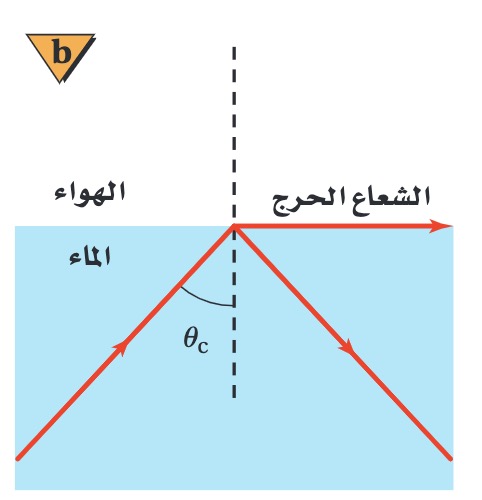 n=1 للهواء
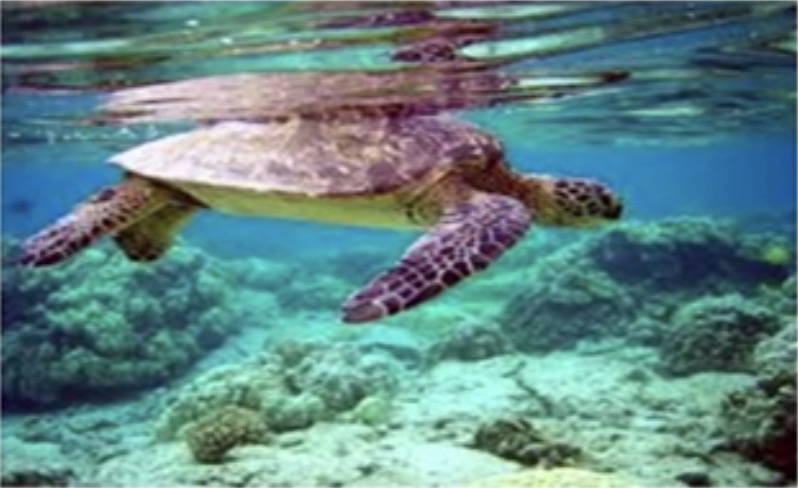 n=1.5 للماء
الزاوية الحرجة
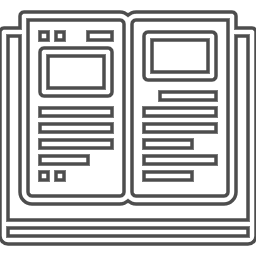 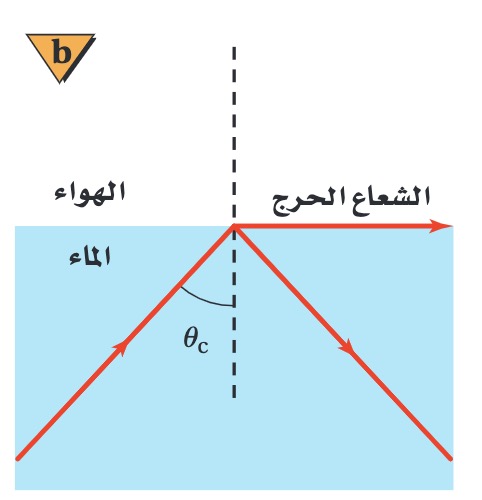 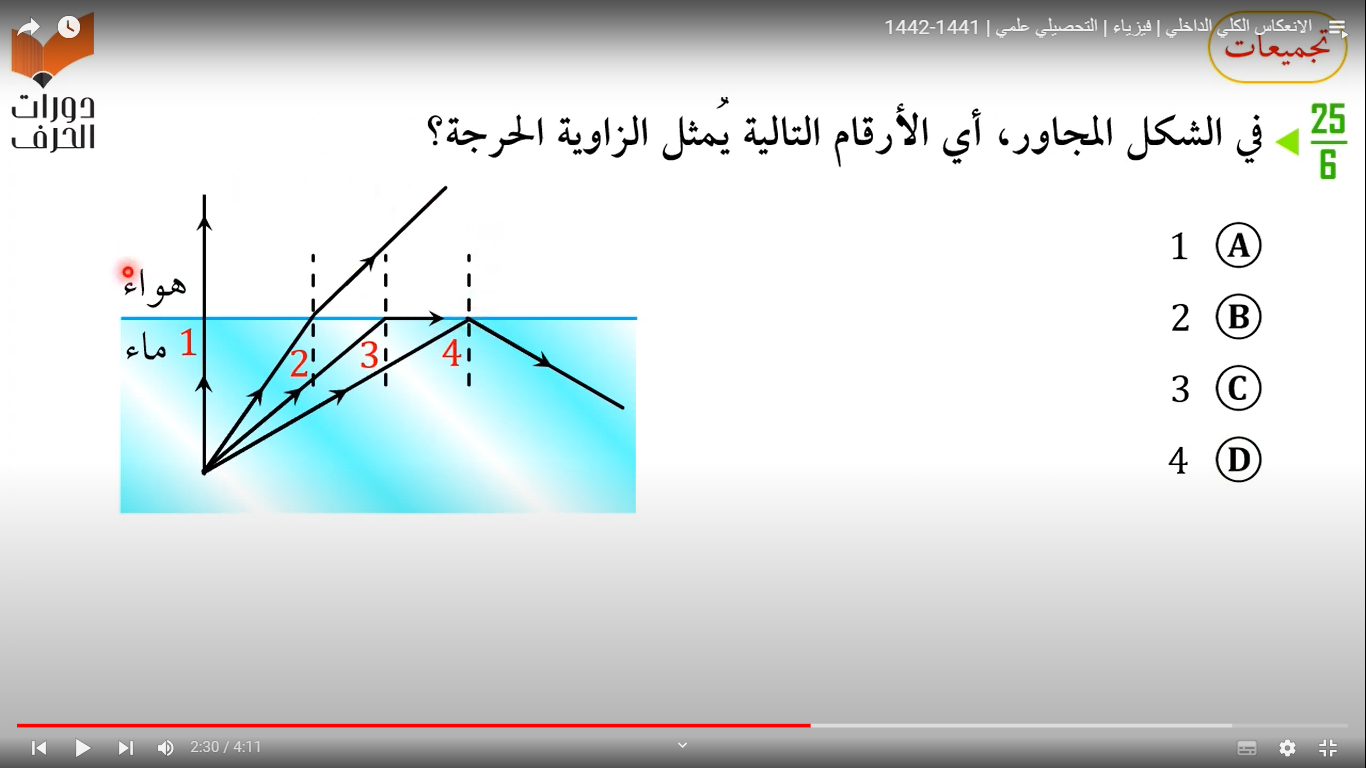 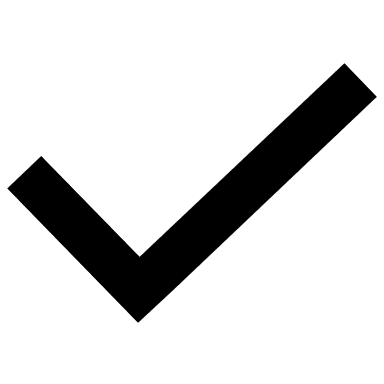 46
إضافة تذييل
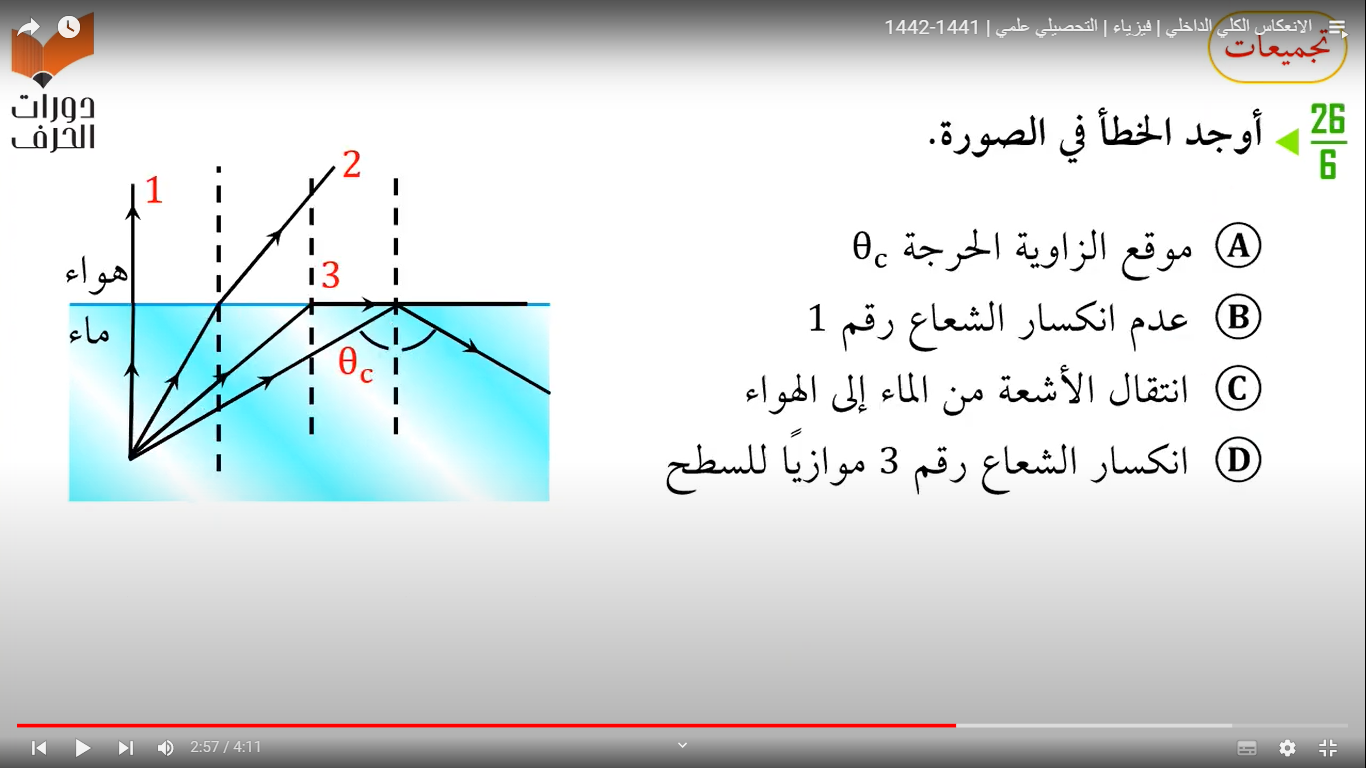 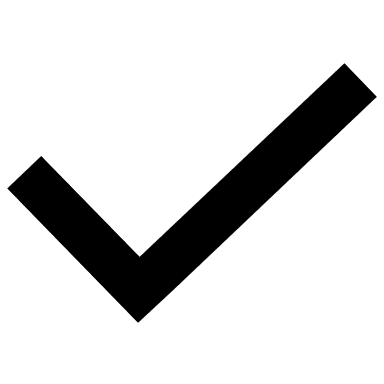 47
إضافة تذييل
لو أسقطنا الضوء بزاوية أكبر من الزاوية الحرجة؟
48
الانعكاس الكلي الداخلي
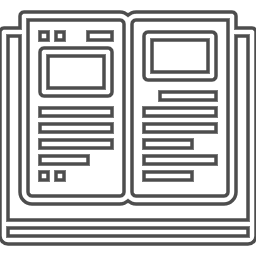 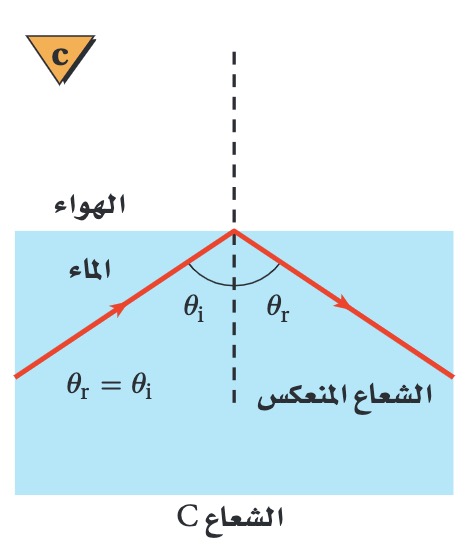 متى يحدث؟
عندما ينتقل الضوء 
من وسط معامل انكساره كبير 
إلى وسط معامل انكساره أقل ويسقط الضوء على الحد الفاصل بزاوية أكبر من الزاوية الحرجة
الانعكاس الكلي الداخلي
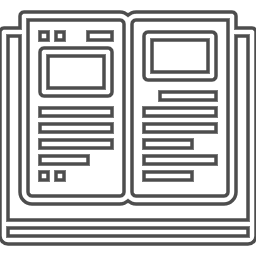 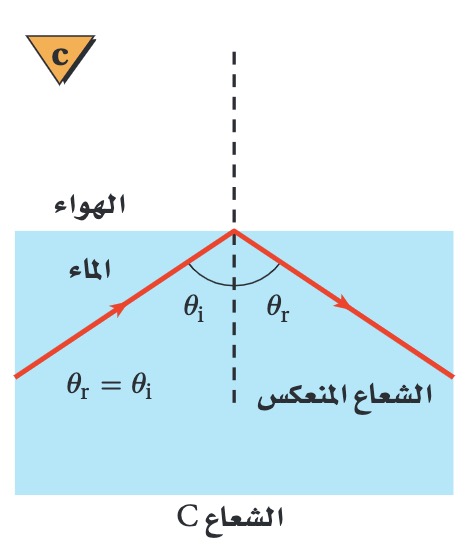 الانعكاس الكلي الداخلي
هو انعكاس للشعاع عندما يسقط على الحد الفاصل بين الوسطين بزاوية أكبر من الزاوية الحرجة
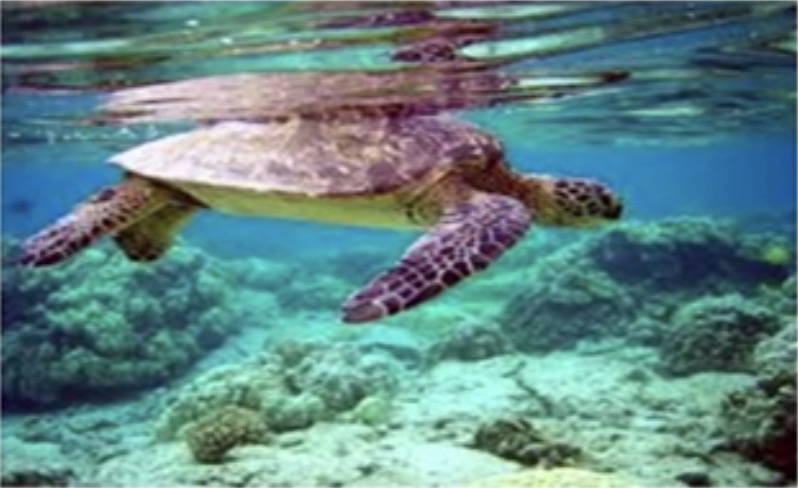 توصلنا الآن الى إجابة السؤال
لماذا صورة السلحفاة في الأعلى ؟؟
51
الانعكاس الكلي الداخلي
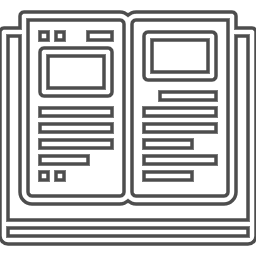 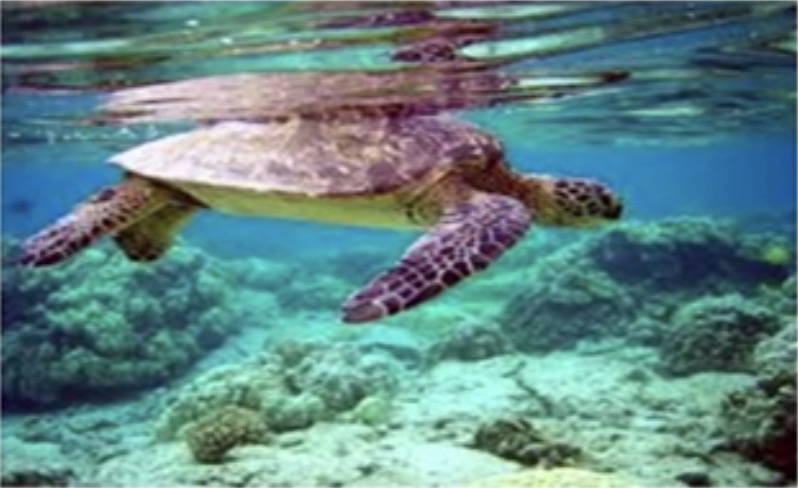 رؤية انعكاس مقلوب لجسم أسفل الماء عند الغوص في بركة السباحة
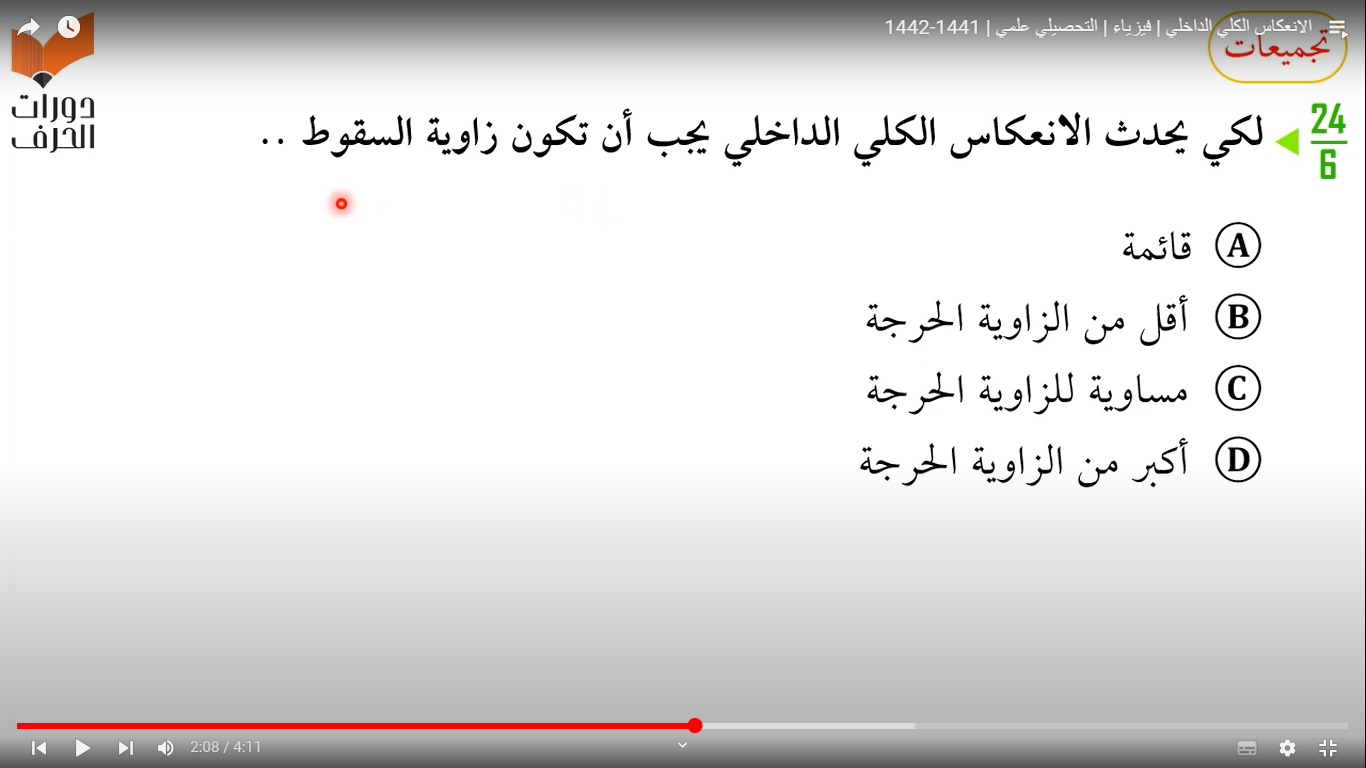 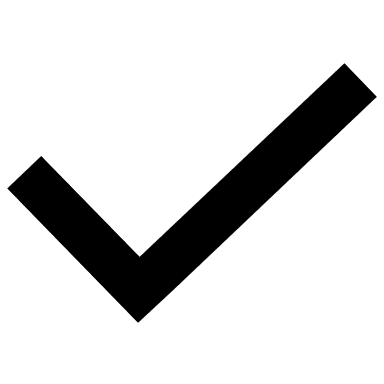 53
تطبيق تقني للانعكاس الكلي الداخلي
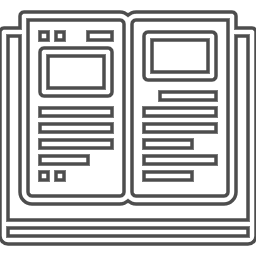 الألياف البصرية
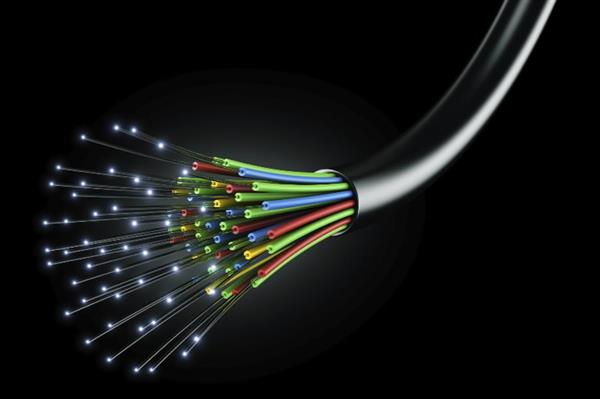 * هي ألياف مصنوعة من الزجاج النقي .

* تكون طويلة ورفيعة ولا يتعدى سمكها سمك الشعرة. 

* يجمع العديد من هذه الألياف في حزم داخل الكيبلات البصرية .

*  وتستخدم في نقل الإشارات الضوئية لمسافات بعيدة جداً.
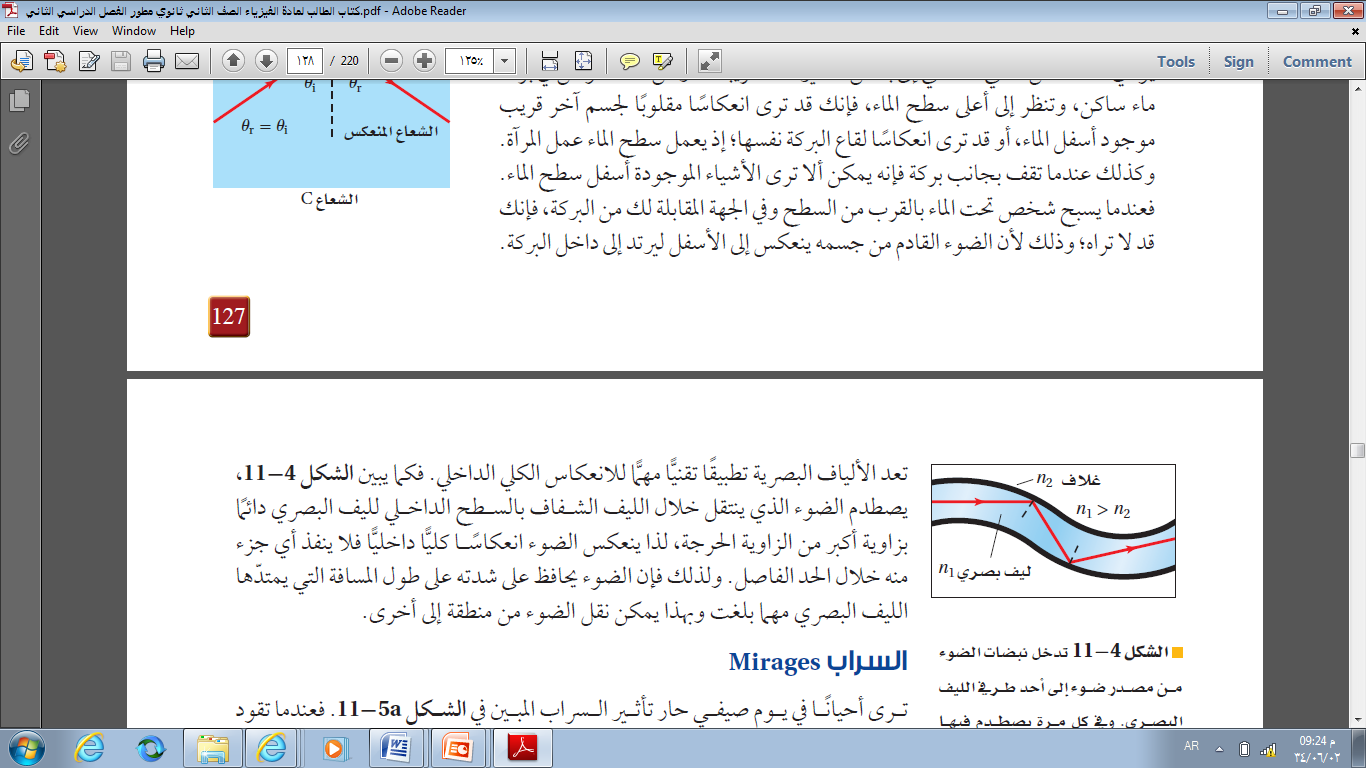 تطبيق تقني للانعكاس الكلي الداخلي
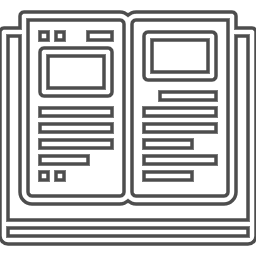 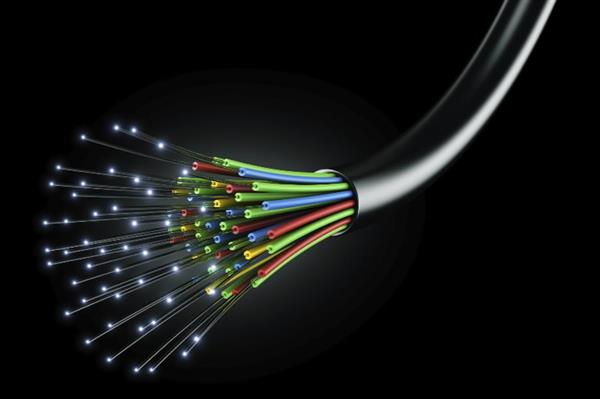 الضوء الذي ينتقل خلال الليف الشفاف 
يصطدم بالسطح الداخلي لليف البصري بزاوية أكبر من الزاوية الحرجة 
فينعكس الضوء انعكاسًا كليًا ولا ينفذ أي جزء خلال الحد الفاصل
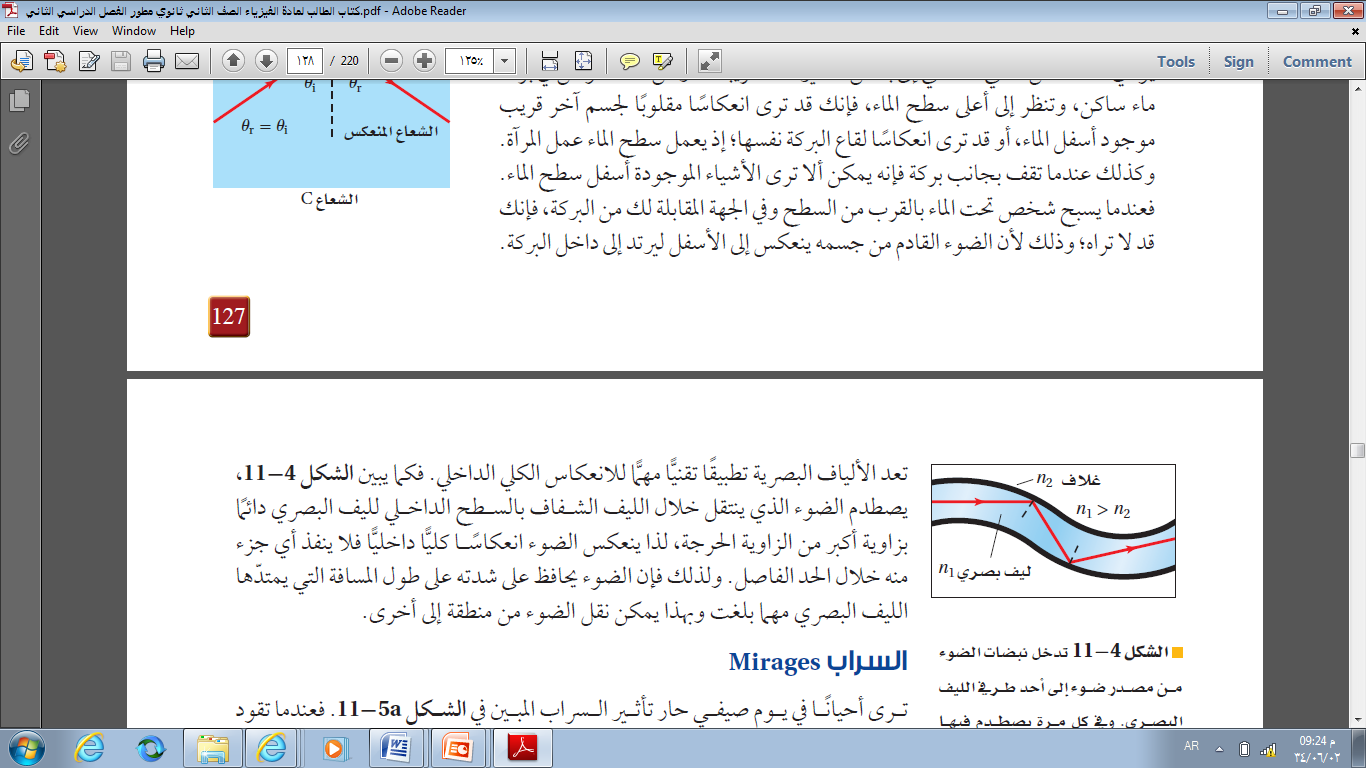 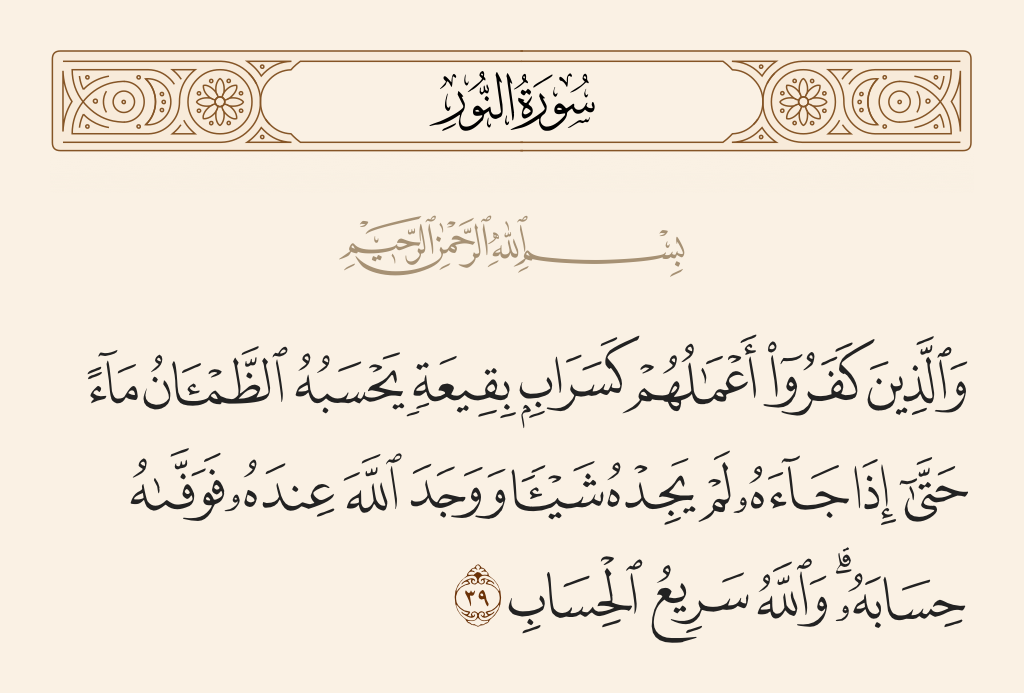 56
السراب
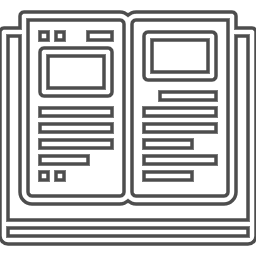 ماهي أسباب حدوث السراب ؟؟؟
القراءة الموجهة
تفريق ( تحليل ) الضوء
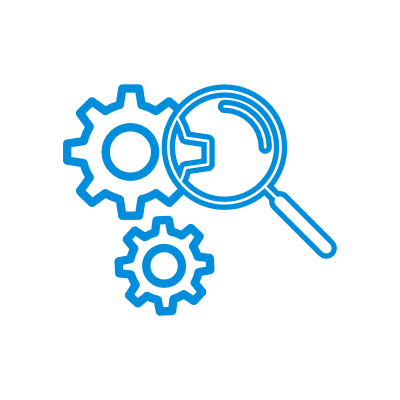 للبحث والتقصي
مهمة ادائية : قوس المطر
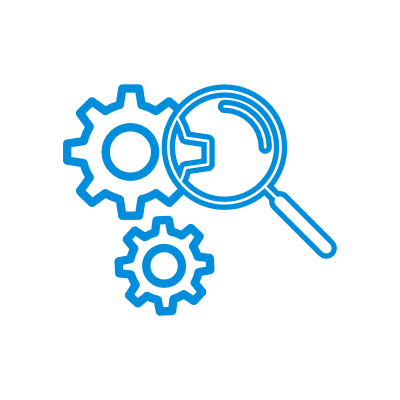 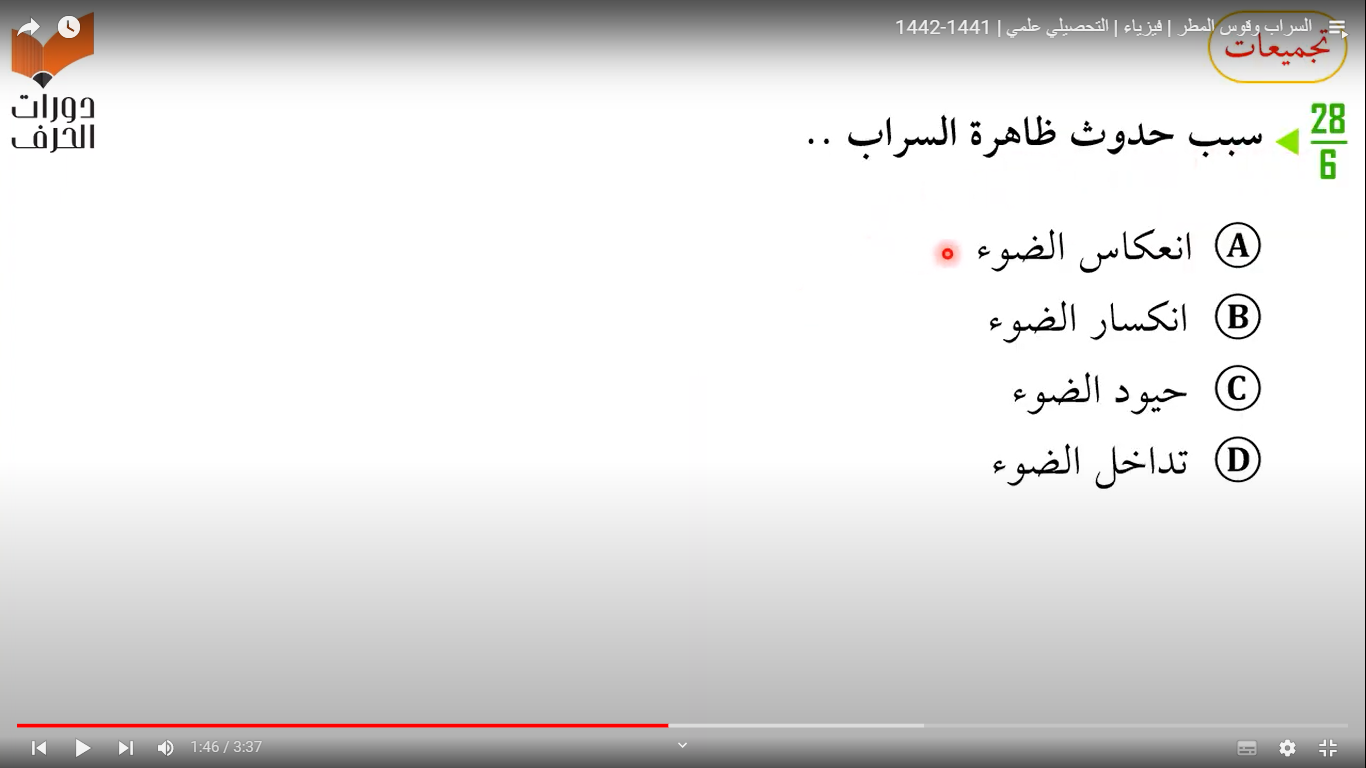 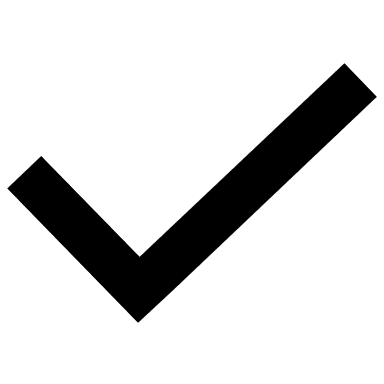 60
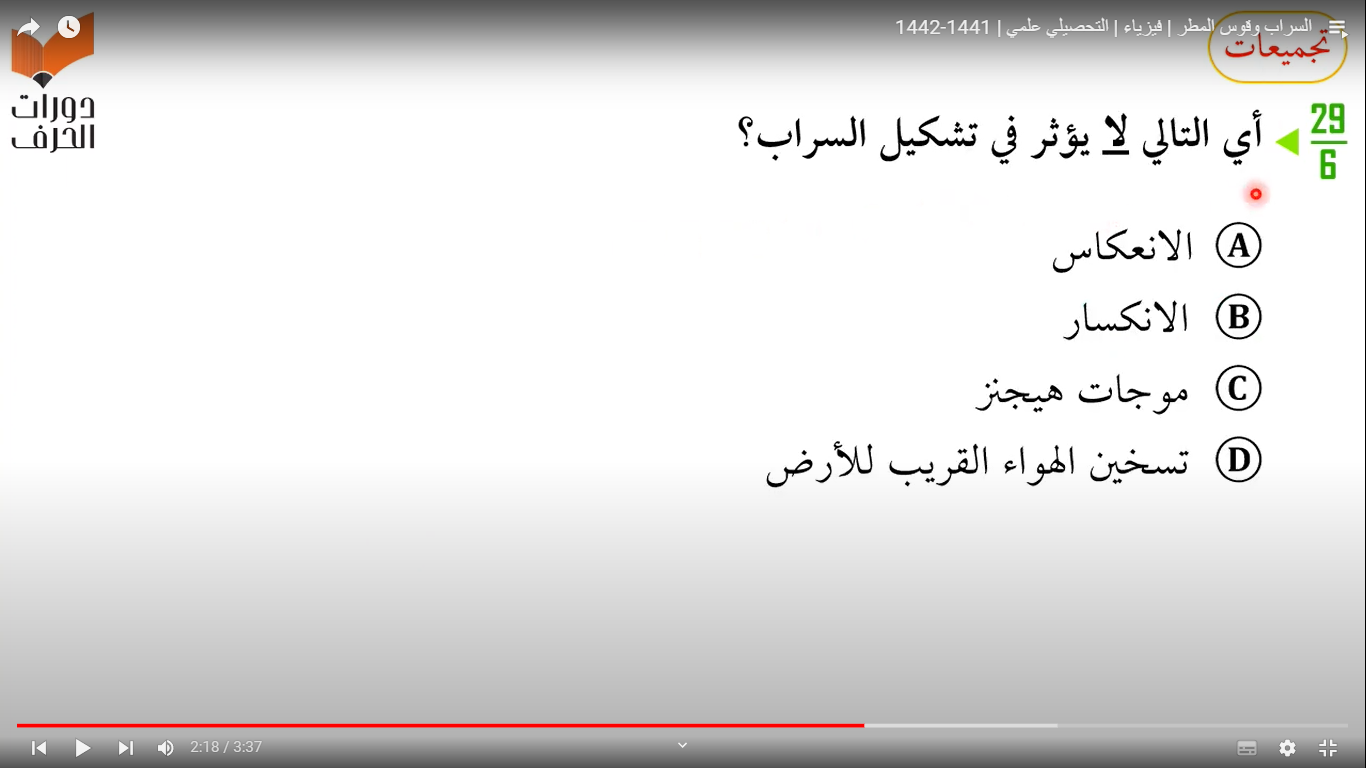 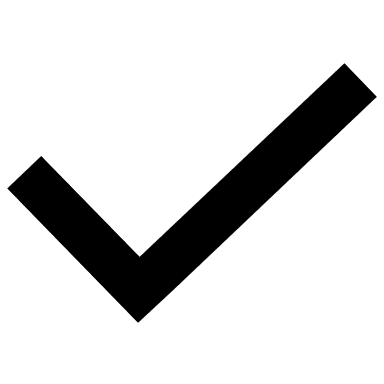 61
62
قوس المطر
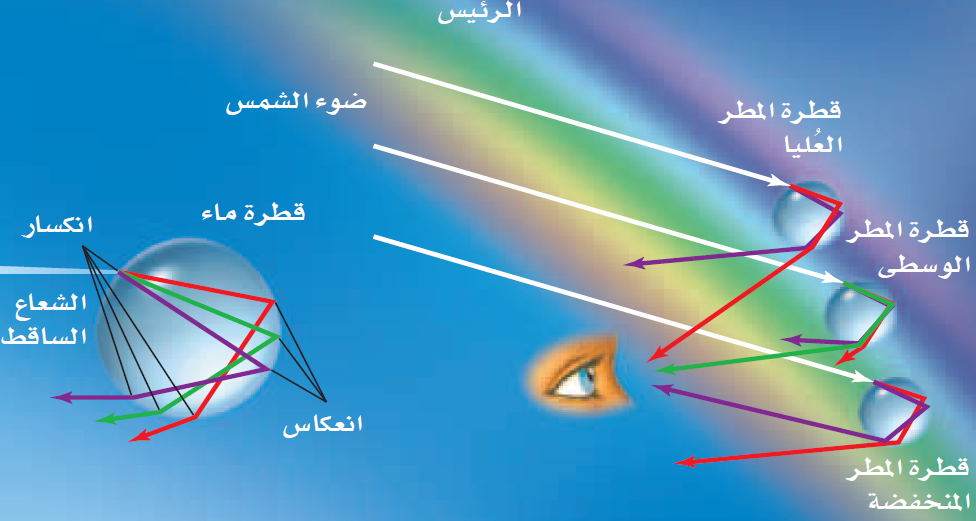 يحدث بسبب انكسار ضوء الشمس خلال قطرات الماء في الغلاف الجوي ولكن كل لون ينكسر بزاوية انكسار مختلفة
63
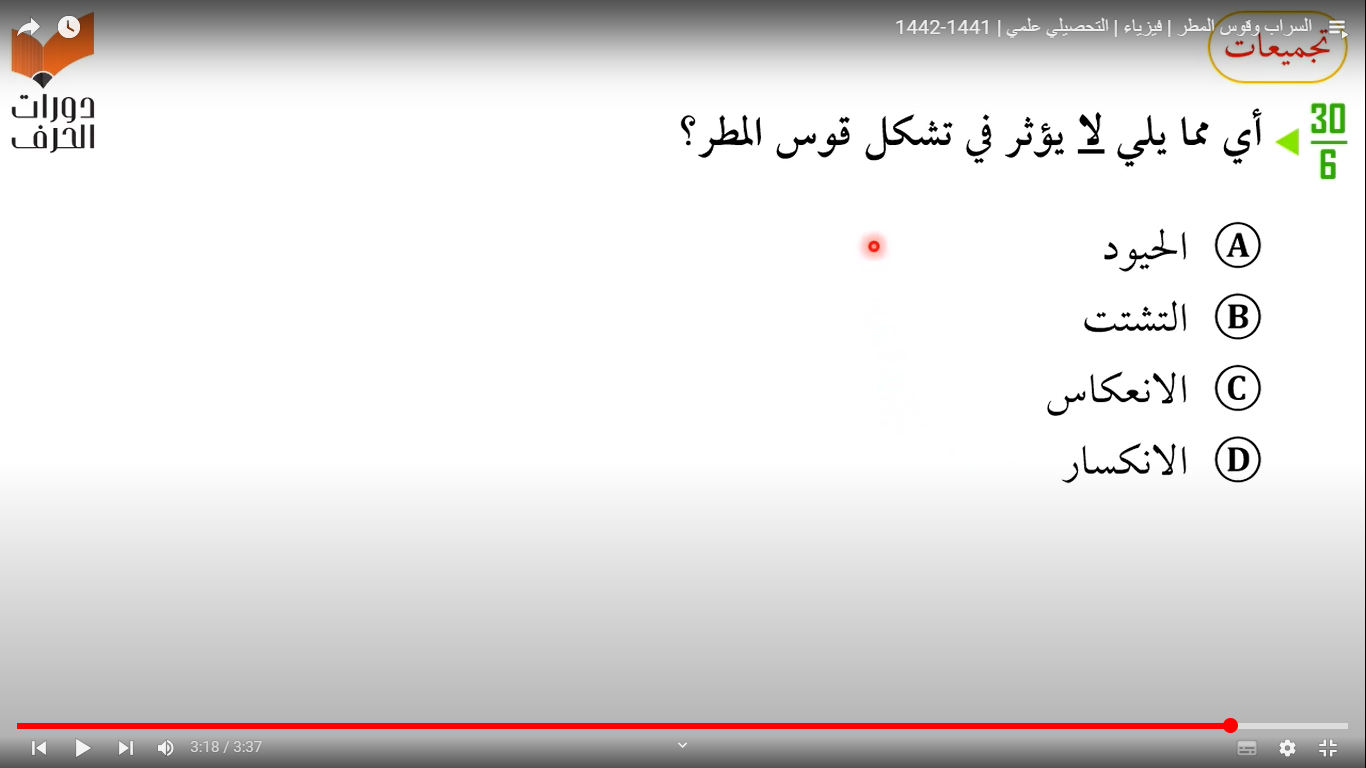 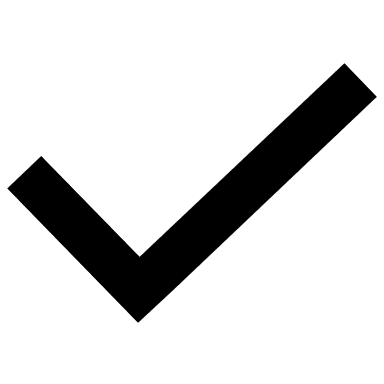 64
65
66